The Mad Hedge Fund Trader“The Inmates Have Taken Over the Asylum”
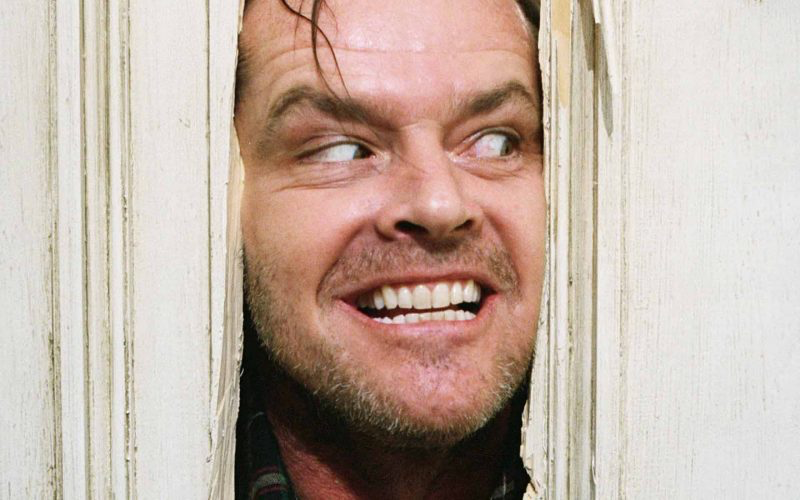 With John Thomasfrom Silicon Valley, CA, April, 3, 2019www.madhedgefundtrader.com
October 25-26 Lake Tahoe Conference50% of seats already sold out
*Two days of informative speakers on crucial trading and investment issues*Trade tips with the most successful Mad Hedge traders*2 nights in the Hyatt, including all you can eat and drink*Tickets are a bargain at $699 to $1,999*Buy now, upper ticket classessell out first
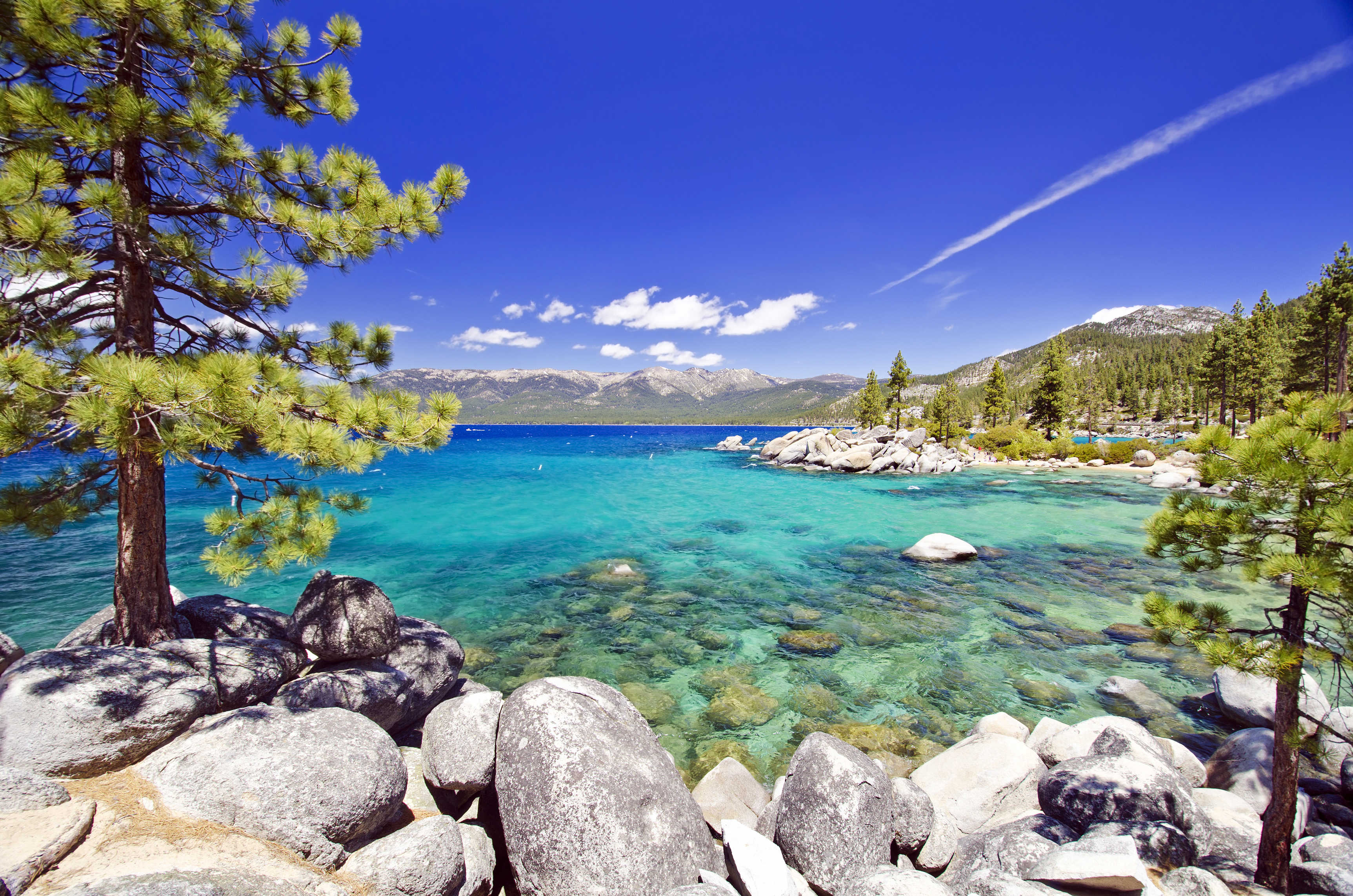 Trade Alert PerformanceNew Highs!
*January   9.49% Final         *July  +0.0% Final*February   +4.64% Final         *August +2.19% MTD*March    +1.78% Final         *September 1.38% Final*April       -0.36% Final      *October +1.37% Final*May        +1.07% Final        *November -1.83% Final*June        +4.15% Final       *December -4.13% Final*2019 Year to Date +15.42%compared to +11.78% for the Dow Average*Trailing One year return +35.16%, +315.56% since inception,*Average annualized return of 33.81% for 9 1/2 years
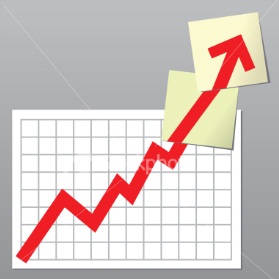 Portfolio ReviewRunning aggressively large portfolio with a bullish tilt 13 positions across GTD and Tech Letter
Expiration P&L19.86%
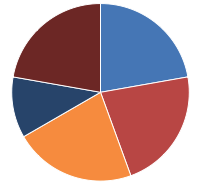 GTD Daily Audited Performance
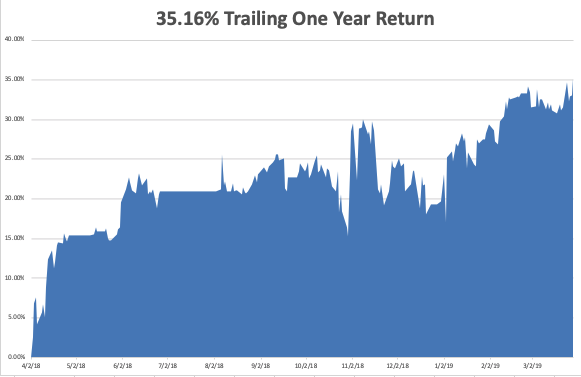 GTD 9 Year Daily Audited Performance
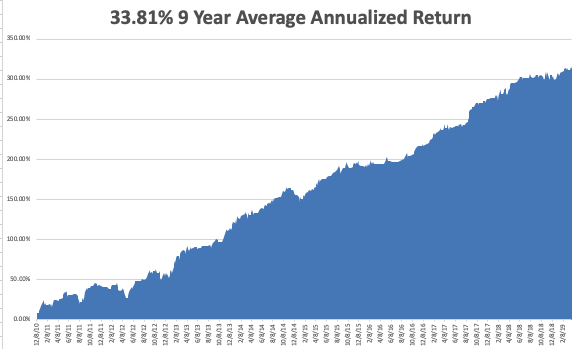 The Method to My Madness
*Market trapped in narrow ranges as positives counter balance negatives*Foreign capital pouring into the US is pricing all assets at a premium*Low interest rates are the main driver now and traders are ignoring everything else, like earnings and valuations, and the economy*US Bonds melt up returning ultra low interest rates*Decline in earnings growth is accelerating but may bounce back in Q2 and Q3*Oil remains strong*China trade war moves to the back burnerovershadowed by international bond markets
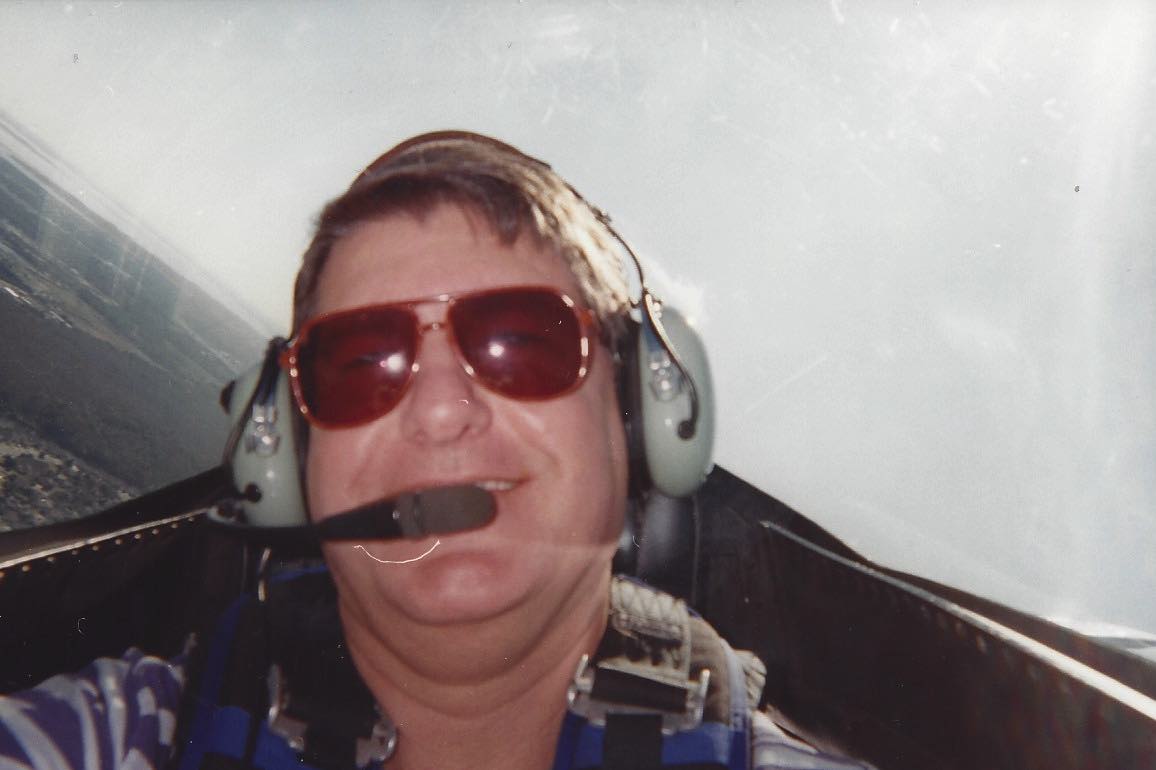 The Mad Hedge Profit PredictorMarket Timing Index-An artificial intelligence driven algorithm that analyzes 30 differenteconomic, technical, and momentum driven indicators
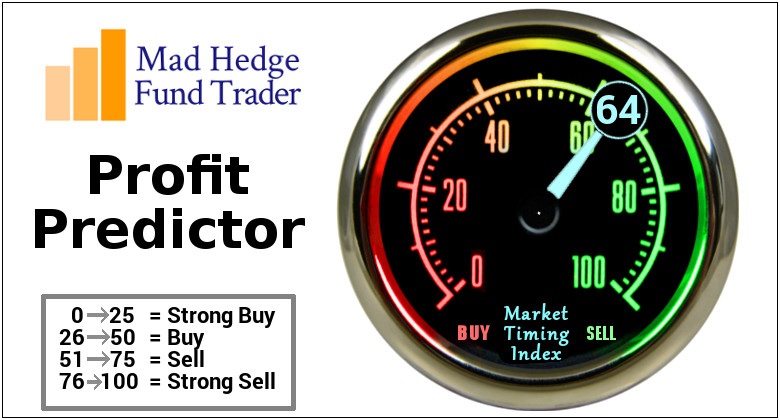 The Mad Hedge Profit PredictorTaking another run at the highs
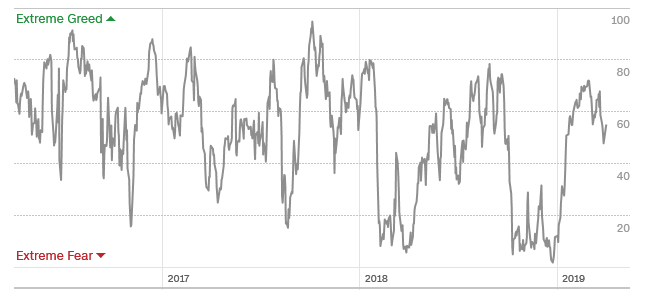 SELL
BUY
The Global Economy – Weak
*Investors are waiting for the ax to fall with the Q1 GDP print out April 23, so the global easing trend is accelerating, Q4 GDP Final Report Comes in at 2.2%, February Durable Goods -1.6%,  March Nonfarm Payroll Report is more important than usual this week *Economic data flow is almost all terrible, except for housing, which had a couple of positive data points*Bonds yields hit new low for 2019 at 2.33%*Europe is close to printing actual recession numbers*Newly strong dollar will hurt non-dollar plays, like emerging markets (EEM) and the currencies (FXE) and (FXA), and oil (USO)
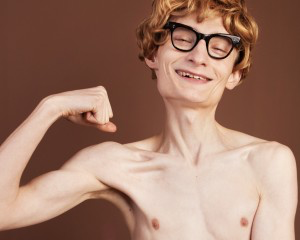 Here’s a Big ProblemShrinkage of Fed Balance Sheet Means Less Money to Buy Stocks
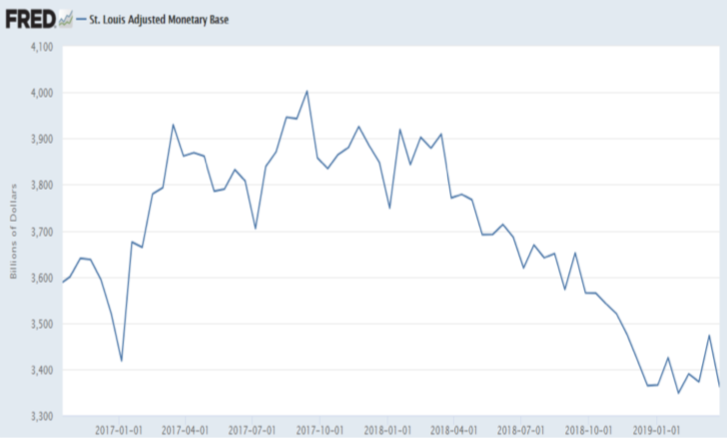 Soybeans (-20%)-Trade War Indicatorrolling over price action hits on a big “Sell the news” on China trade deal,or no China trade deal-no flood boost
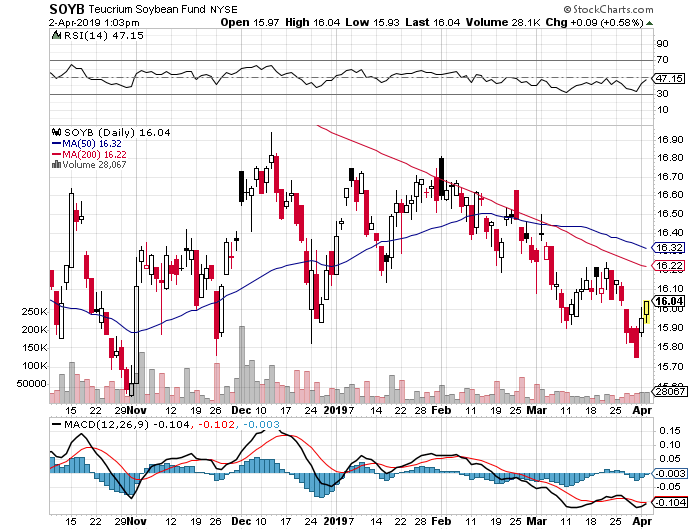 Weekly Jobless Claims –The Most Important Statistic -5,000 to 211,000
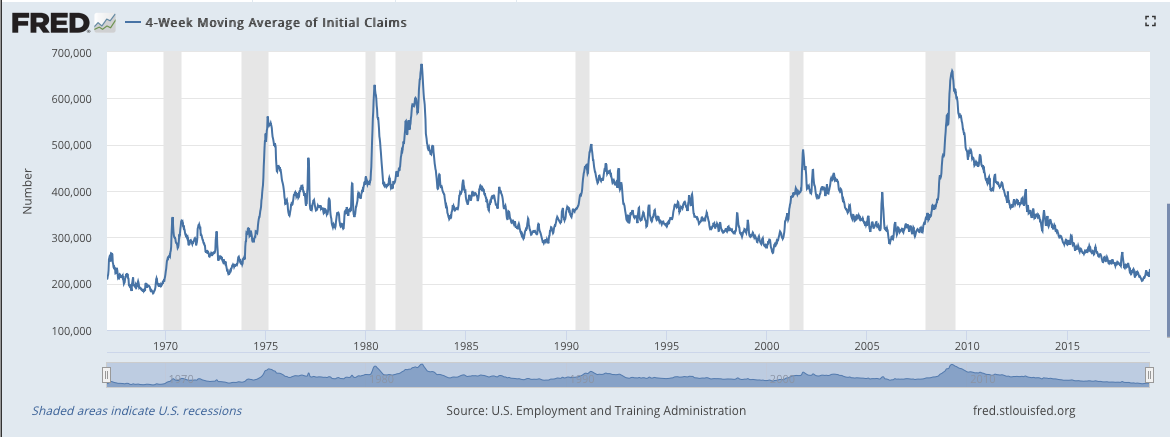 The Bill Davis ViewA $1,500 Upgrade for the Mad Day Trader Service
Stocks – Wrong!
* The Stock Market is Got it Wrong, seeing plunging rates as a sign of imminent recession, instead of a massive foreign capital inflow. When the market figured this out this error, stocks rallied hard to new highs *Stocks are trapped in narrow sideways range with push and pull fundamentals canceling each other out, but the Dow is just 2.7% of new all time highs*When markets stop focusing on the awful Q1 GDP, they will look at better Q2 and Q3 numbers*Analysts are now looking for negative earnings growth in 2019*Trade war has gone to sleep and nobody cares*Bottom Line: its bet the ranch time on tech longs,but stay away from those with big China exposure, like Apple, and weak dollar plays like energy, andemerging markets
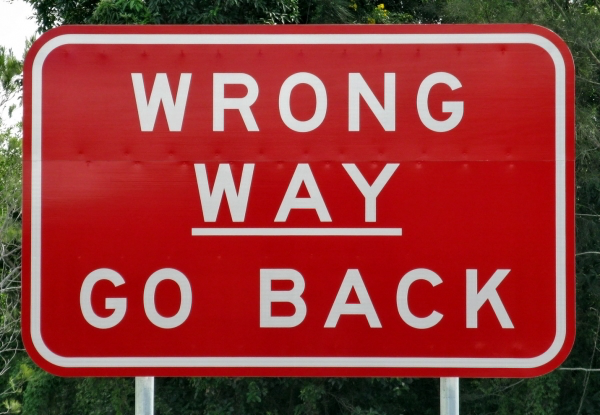 S&P 500-stopped out of long 2/$285-$290 bear put spreadtook profits on long 2/$270-$275 bear put spread
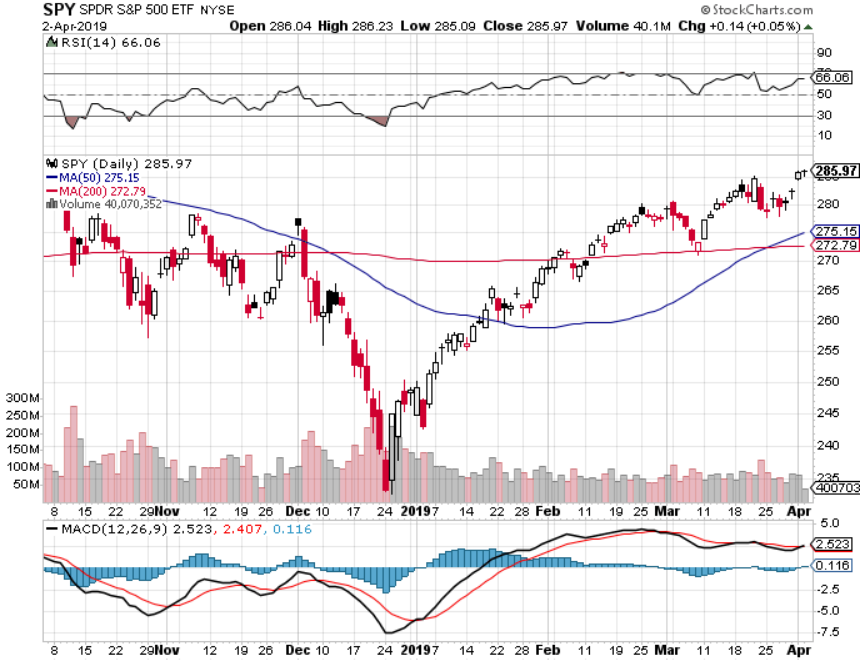 Dow Average-
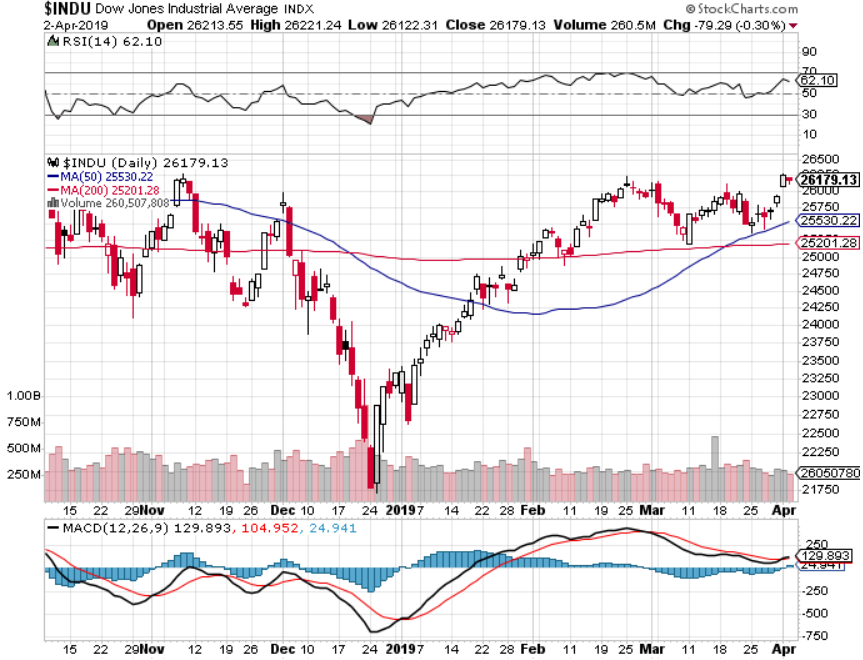 Russell 2000 (IWM)-Long 4/$160-$165 vertical bear put spread - expires in 12 trading days
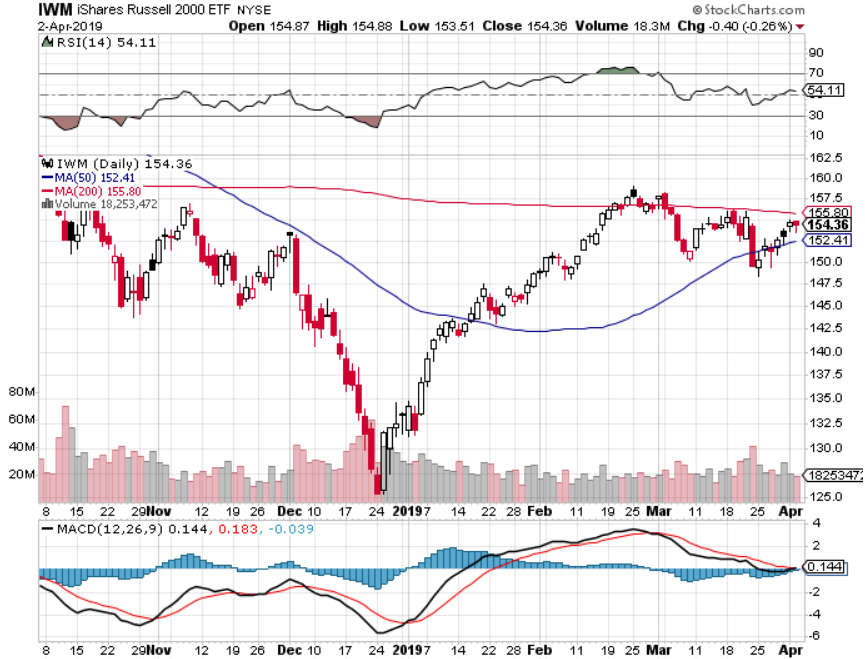 NASDAQ (QQQ)
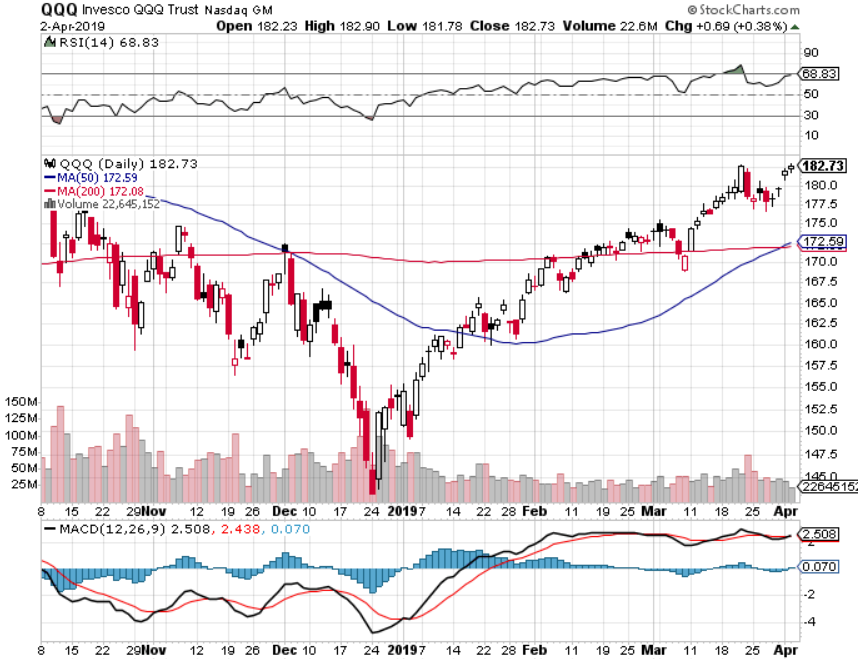 (VIX)- Probing Lows
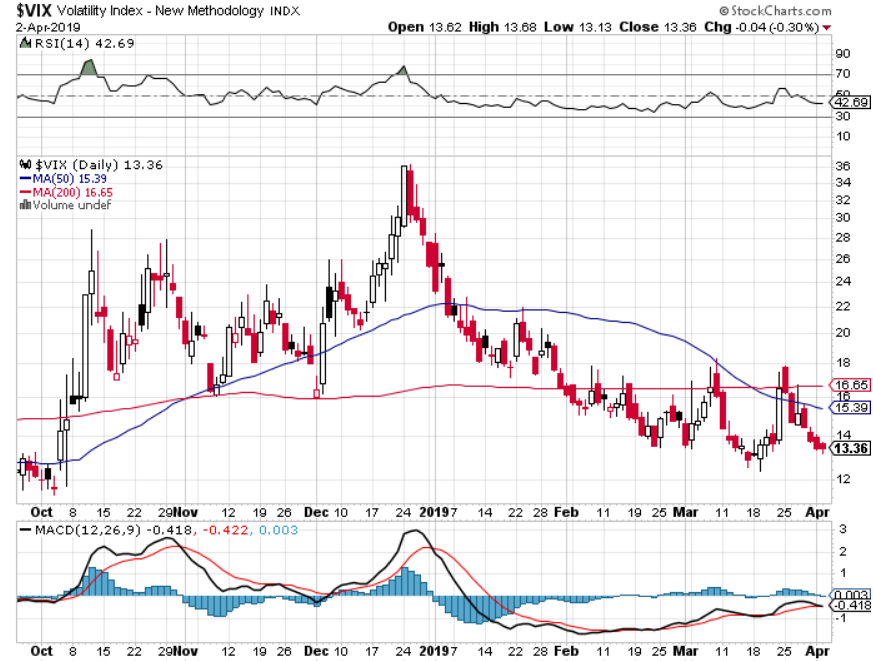 iPath S&P 500 VIX Short-Term Futures ETN (VXX)
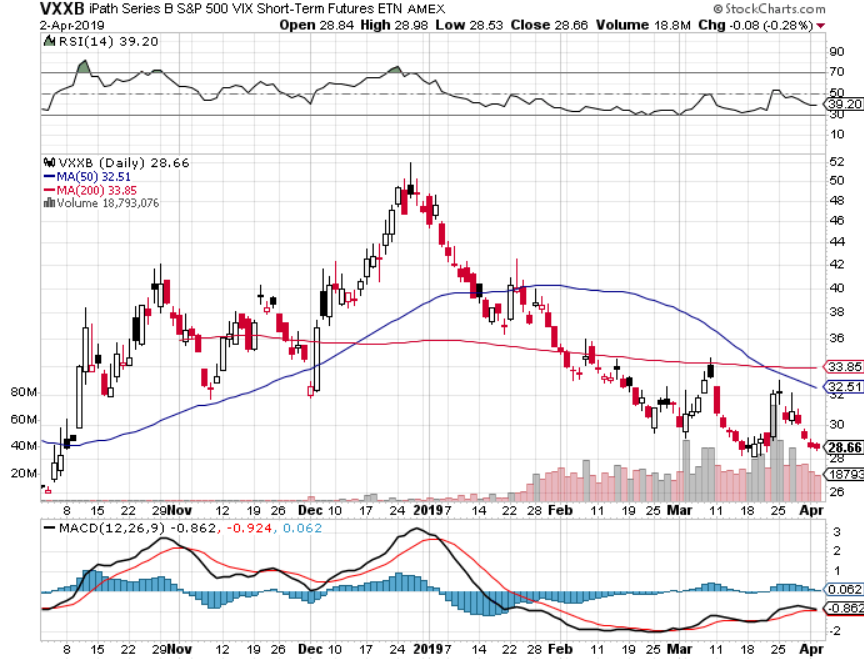 Microsoft (MSFT)- Earnings beatlong 4/$108-$113 call spread - expires in 12 trading daystook profits on long 2/$85-$90 call spread
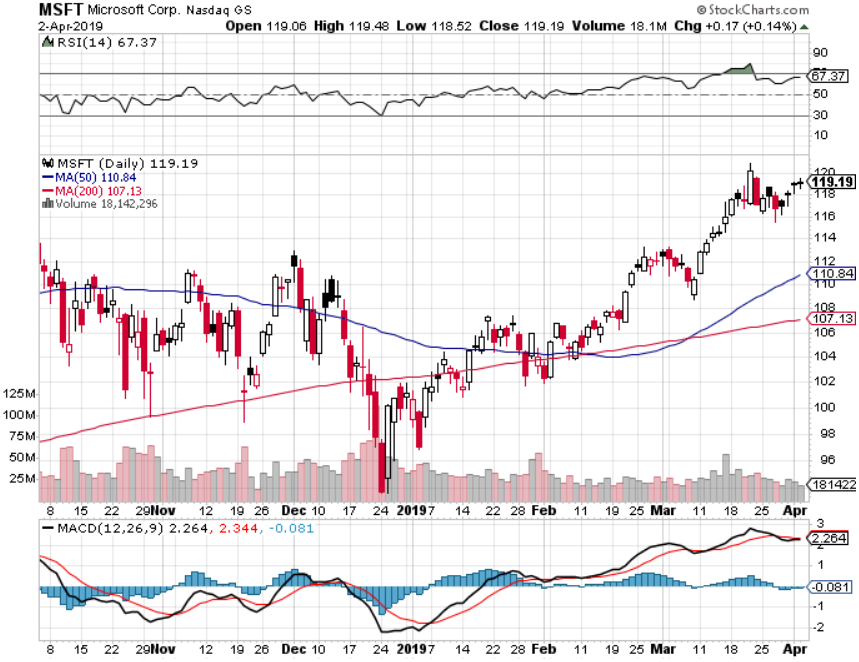 Facebook (FB)- FANG bounce
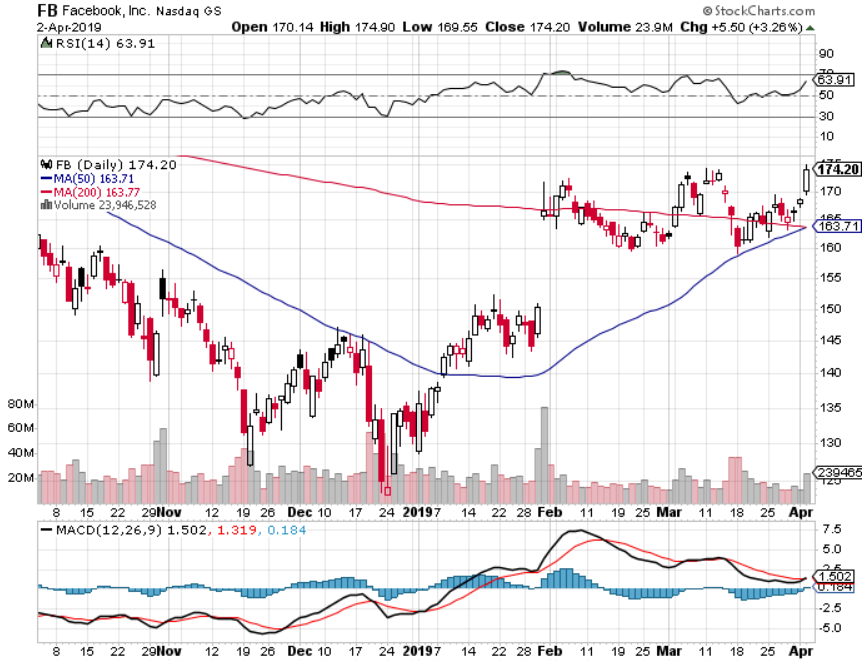 Apple (AAPL)- Bull RunNew Apple Plus Streaming Servicestopped out of long 3/$180-$185 bear put spreadstopped out of long 11/$175-$180 bear put spreadtook profits on long 11/$165-$175 bear put spread
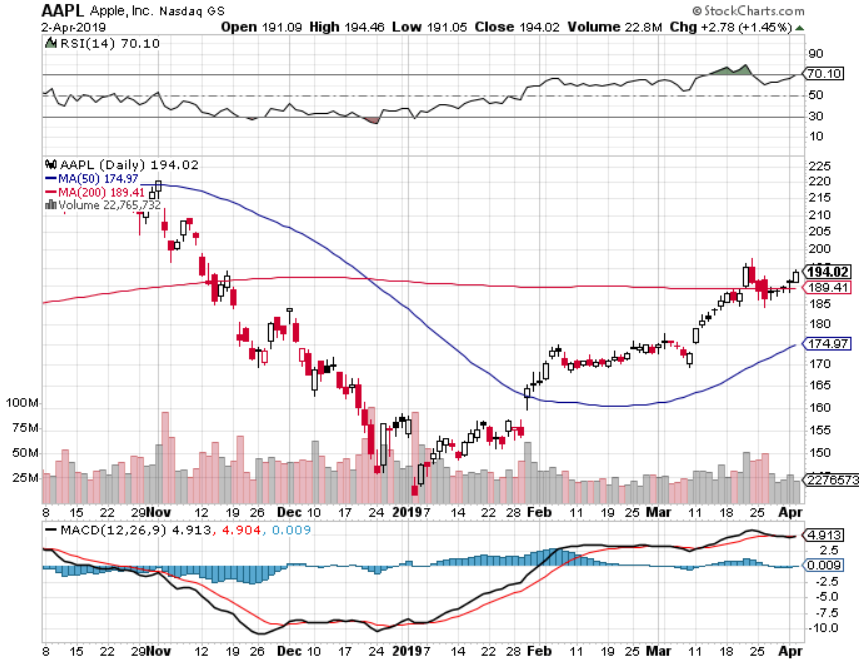 Alphabet (GOOGL)-long 4/$1,080-$1,120 bull call spread expires in 12 trading days
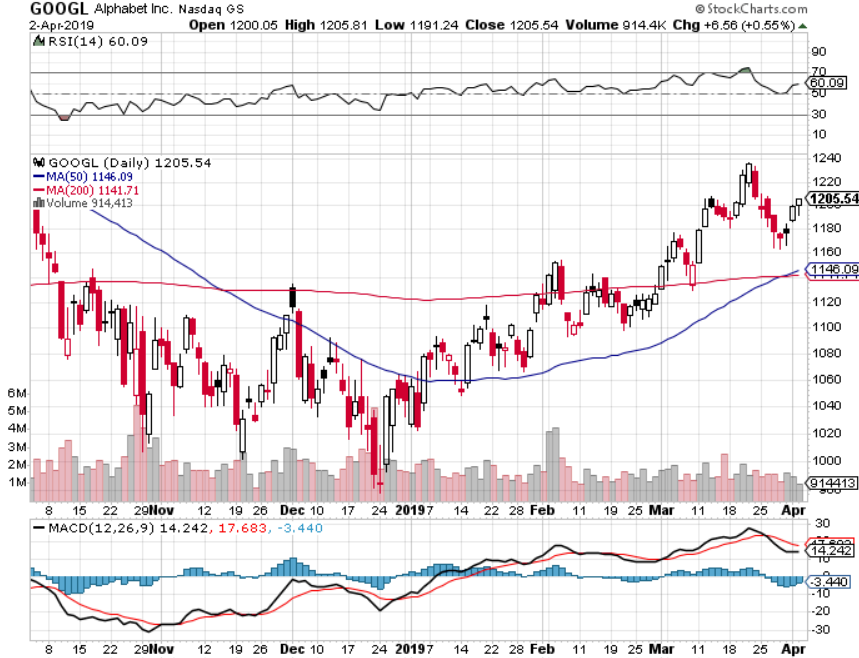 Amazon (AMZN)-Back to Top of Rangelong 4/$1,600-$1,650 call spread expires in 12 trading daystook profits on long 2/$1,200-$1,300 call spread
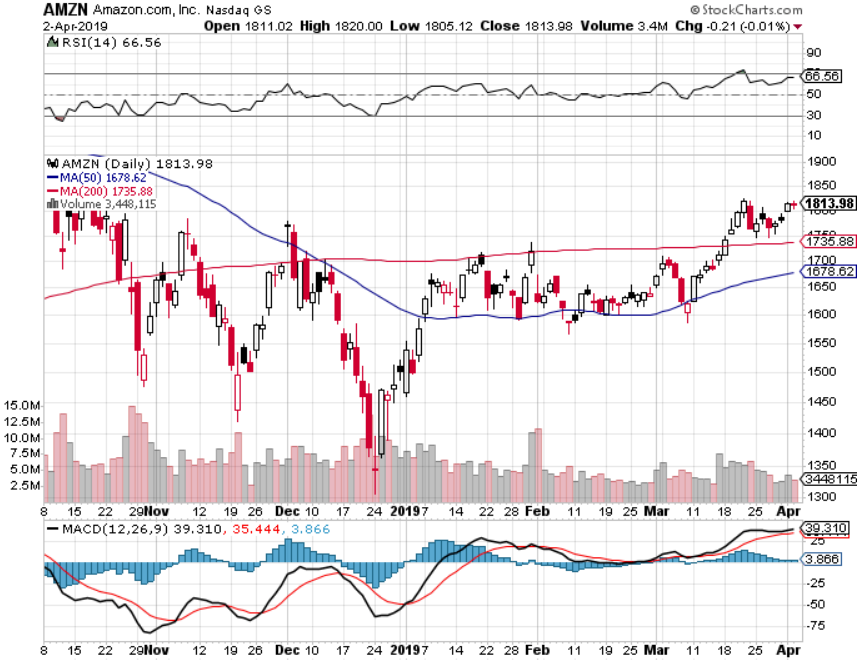 PayPal (PYPL)-Fintech Starlong 4/$90-$95 call spread expires in 12 trading days
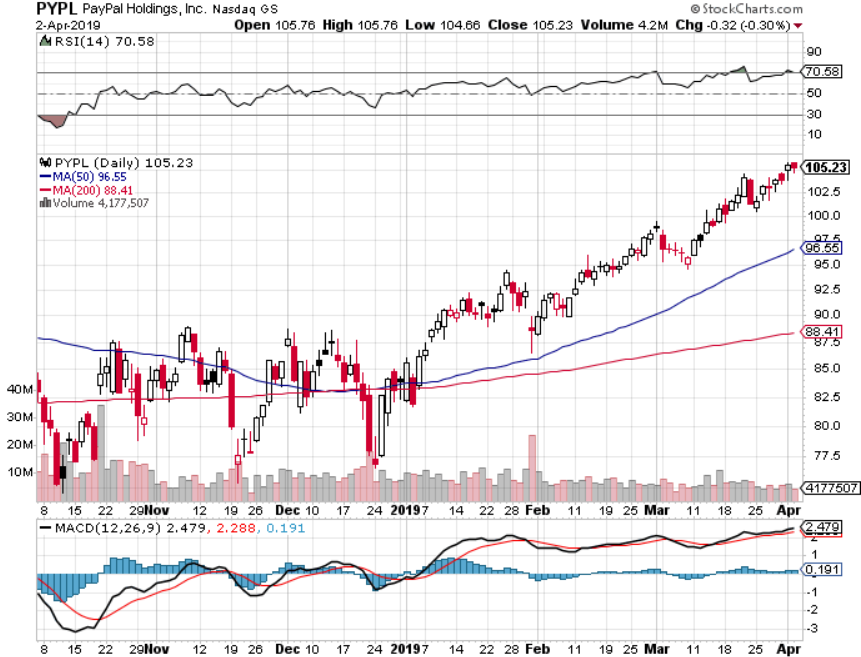 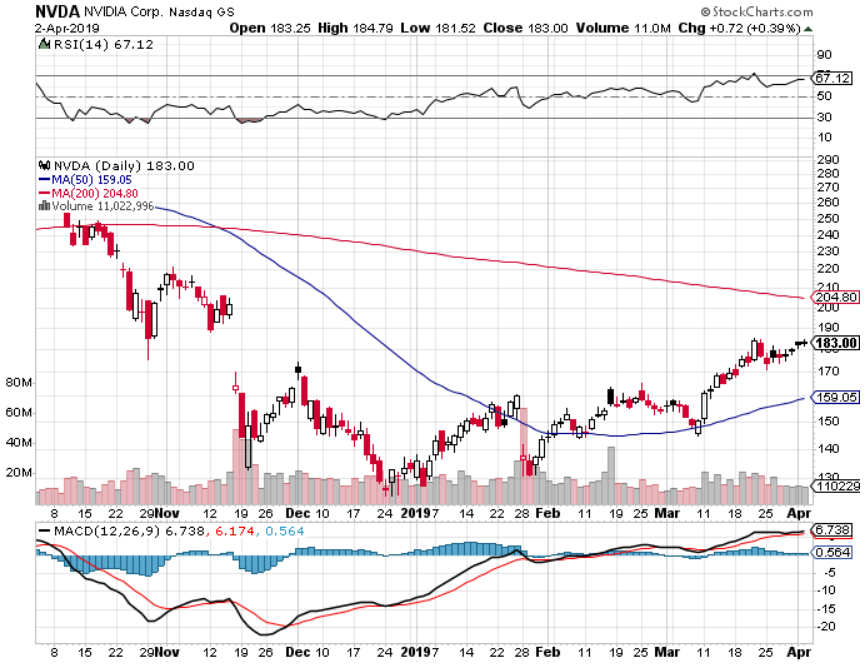 NVIDIA (NVDA)- earnings beat
Micron Technology (MU)-
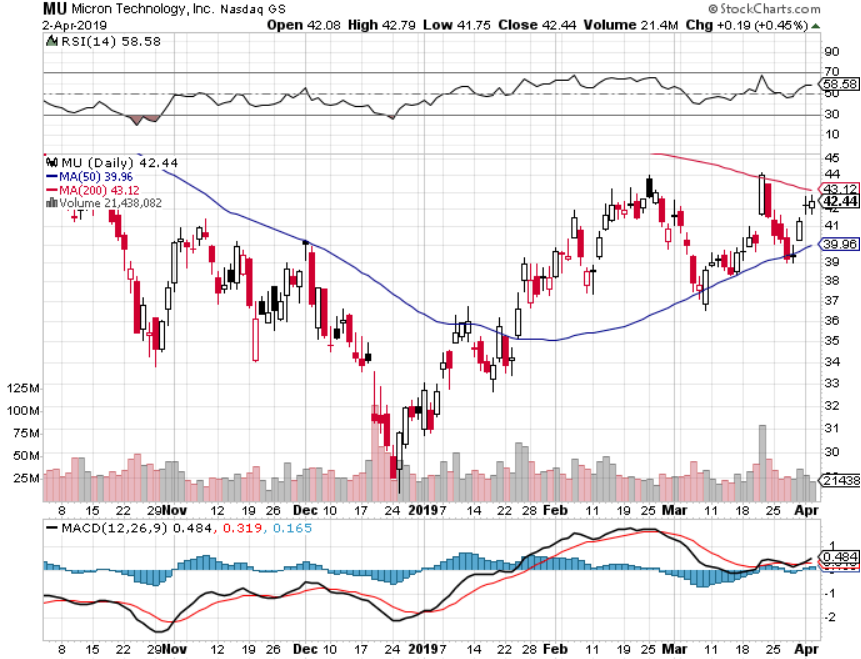 Salesforce (CRM)-took profits on long 2/$105-$115 call spread
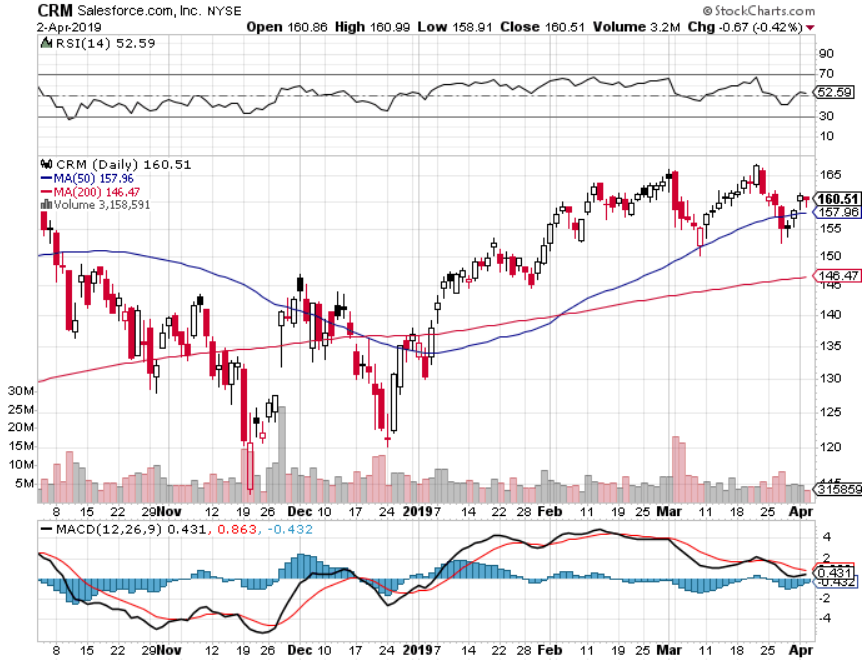 Boeing (BA)-took profits on long 4/$315-$335 call spread Next to happen in the recertification bounce
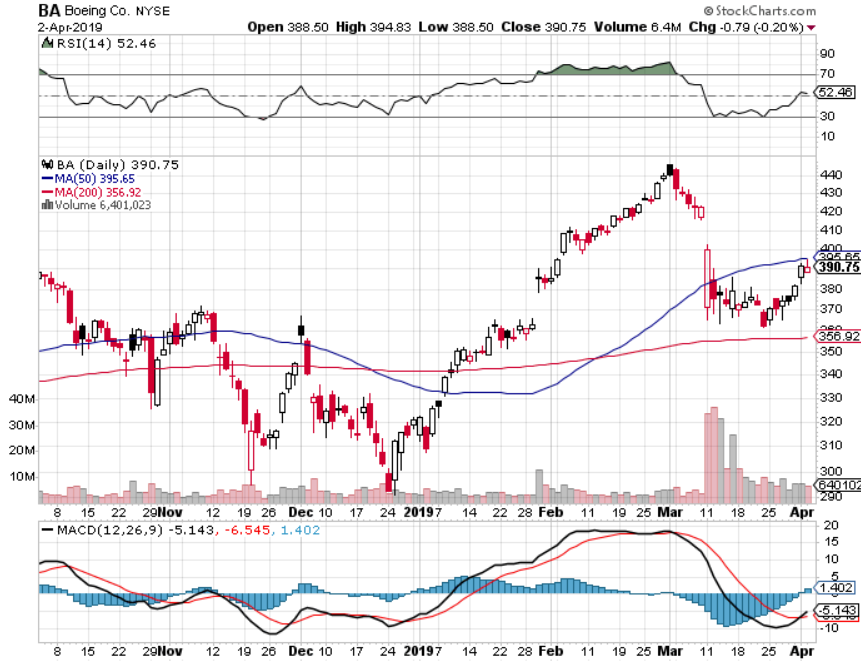 PayPal (PYPL)-long 4/$90-$95 call spread expires in 7 trading days
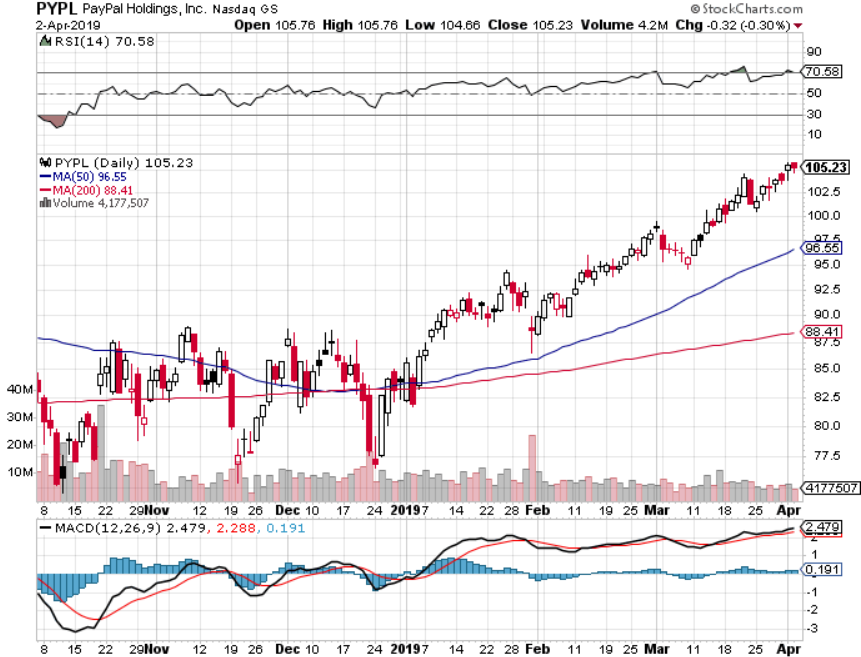 Walt Disney (DIS)-long 4/$100-$104 call spread expires in 7 trading daysShort 4/$114 calls expires in 7 trading days
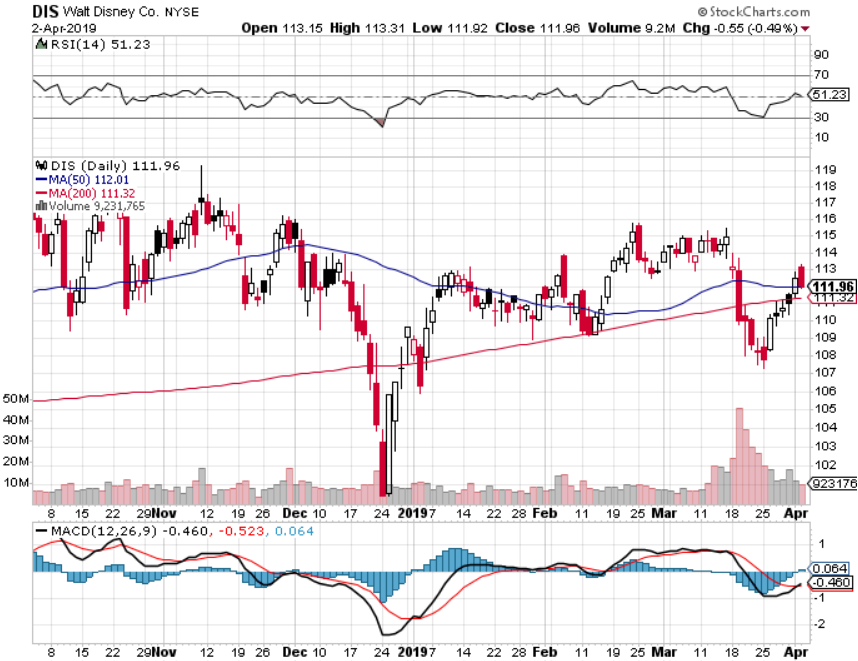 Adobe (ADBE)-The Quality Non-China tech play
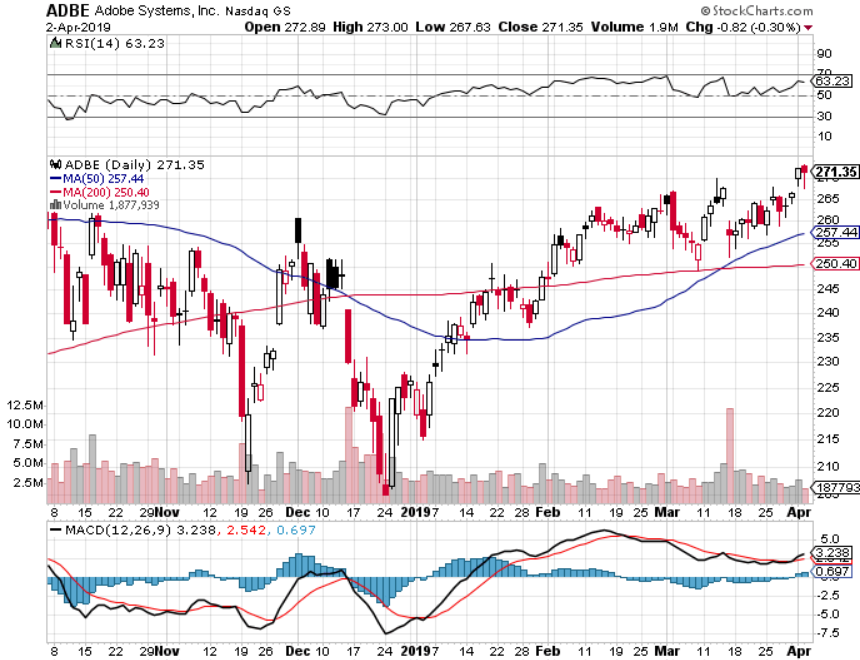 Industrials Sector SPDR (XLI)-(GE), (MMM), (UNP), (UTX), (BA), (HON)
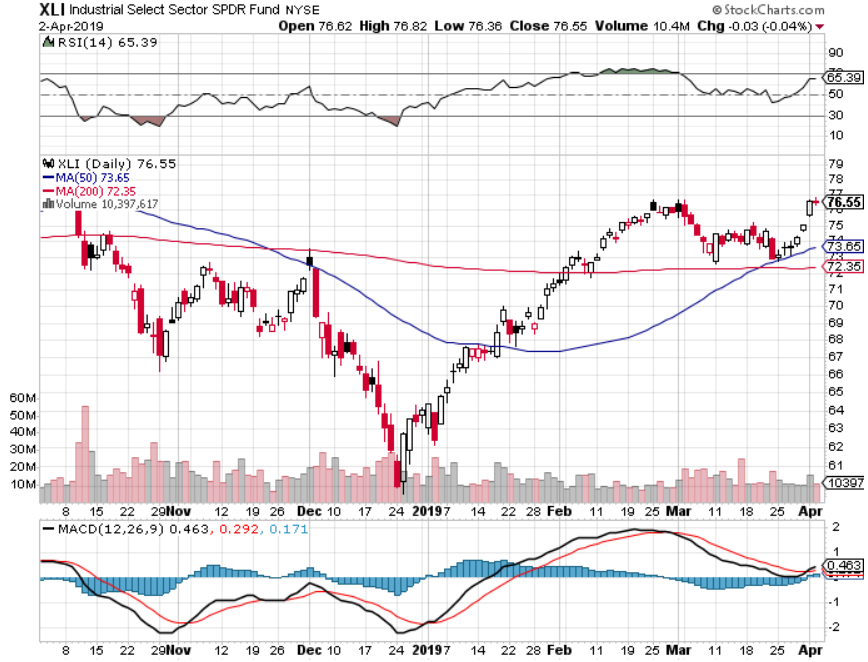 US Steel (X)-Tariffs TroubleImport duties cause users to abandon steelUnwound the entire Trump trade
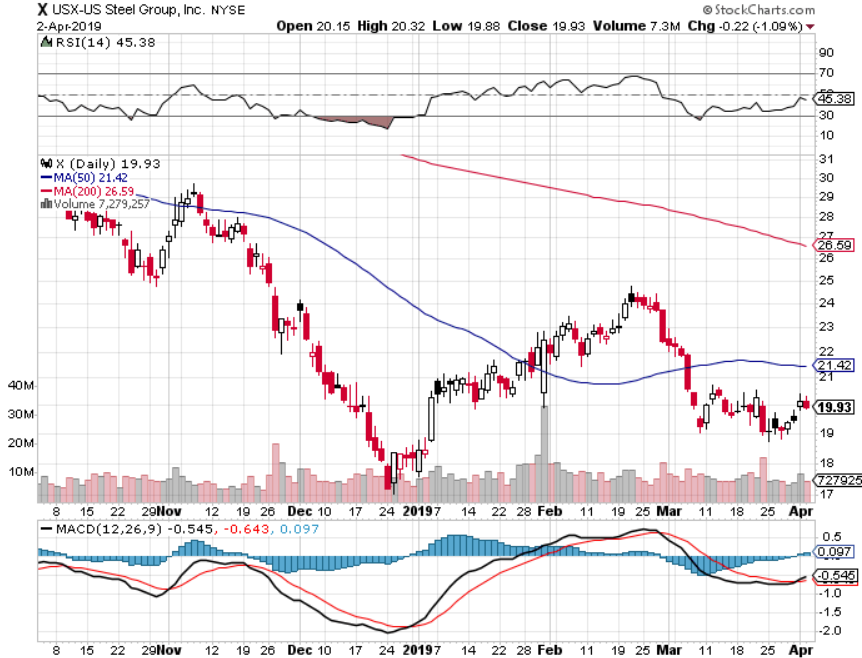 Tesla (TSLA)-Q1 Earningsstopped out of long 4/$300-$320 put spreadElon Musk goes to court on ThursdayQ1 sales out
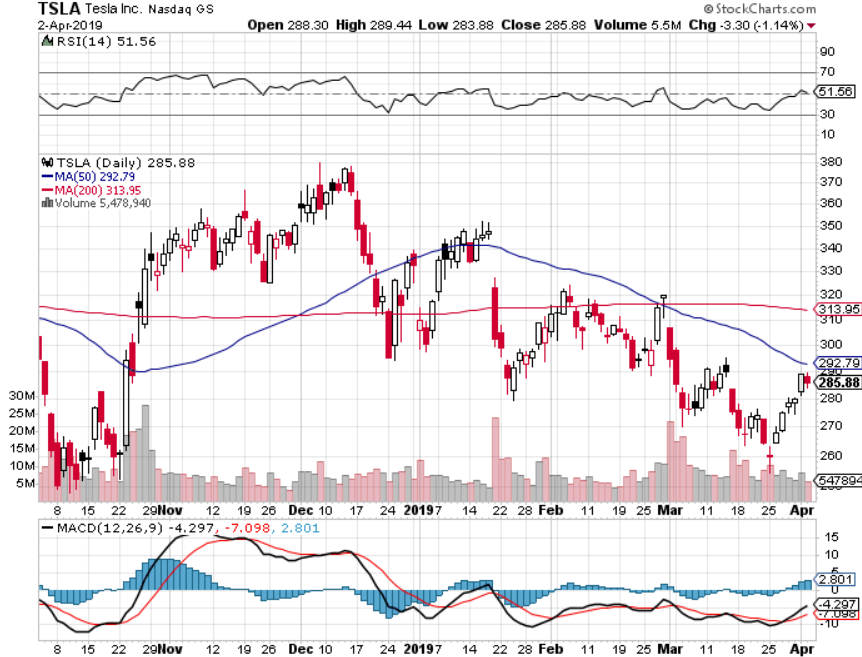 Southwest Airlines (LUV)-Boeing 737 Max biggest buyer
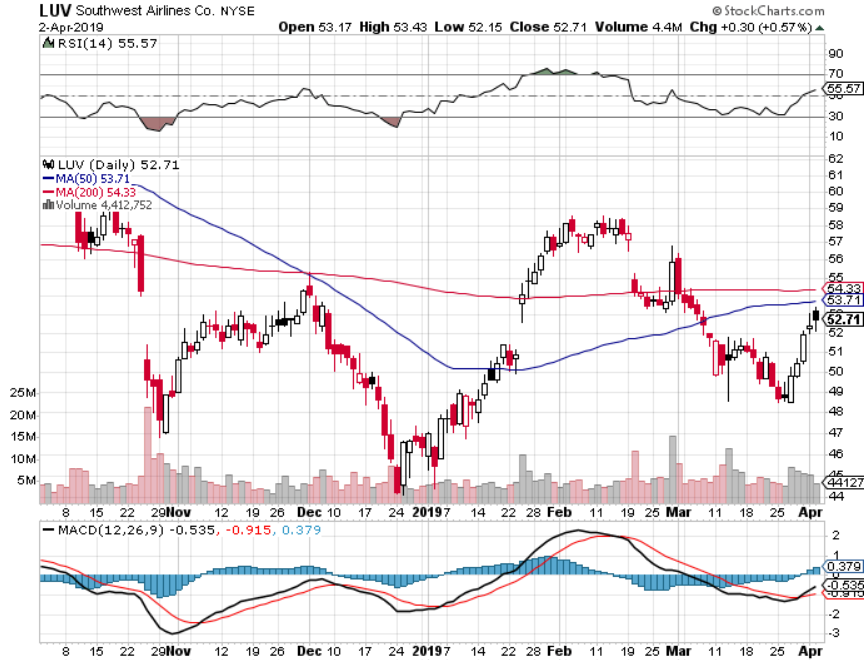 Delta Airlines (DAL)
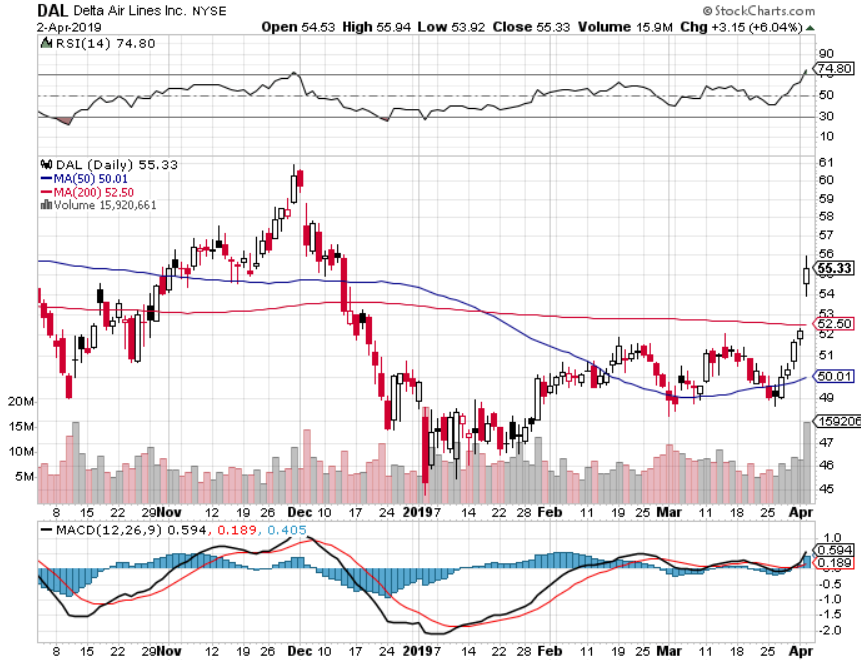 Transports Sector SPDR (XTN)- (ALGT),  (ALK), (JBLU), (LUV), (CHRW), (DAL)
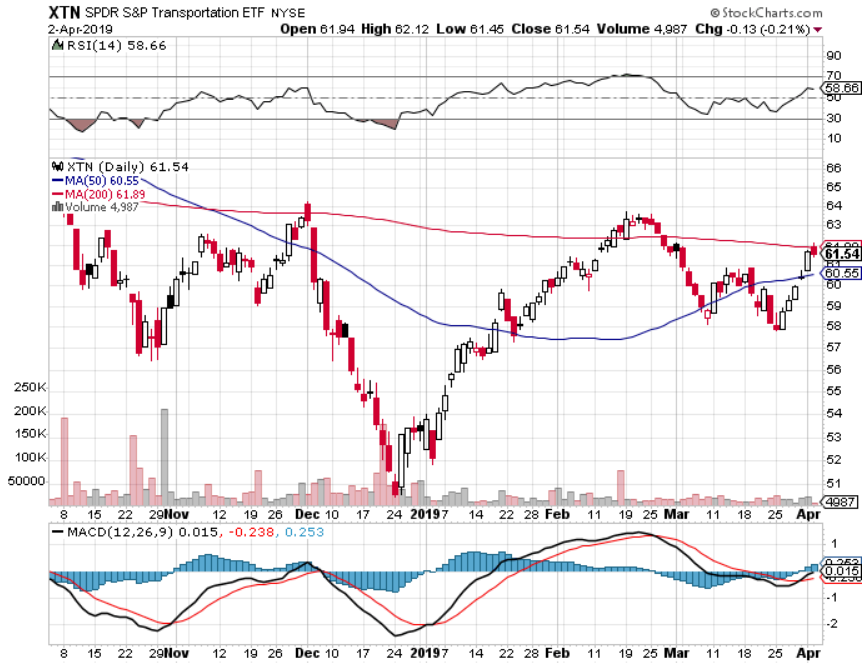 Health Care Sector (XLV), (RXL)-New Highs(JNJ), (PFE), (MRK), (GILD), (ACT), (AMGN)
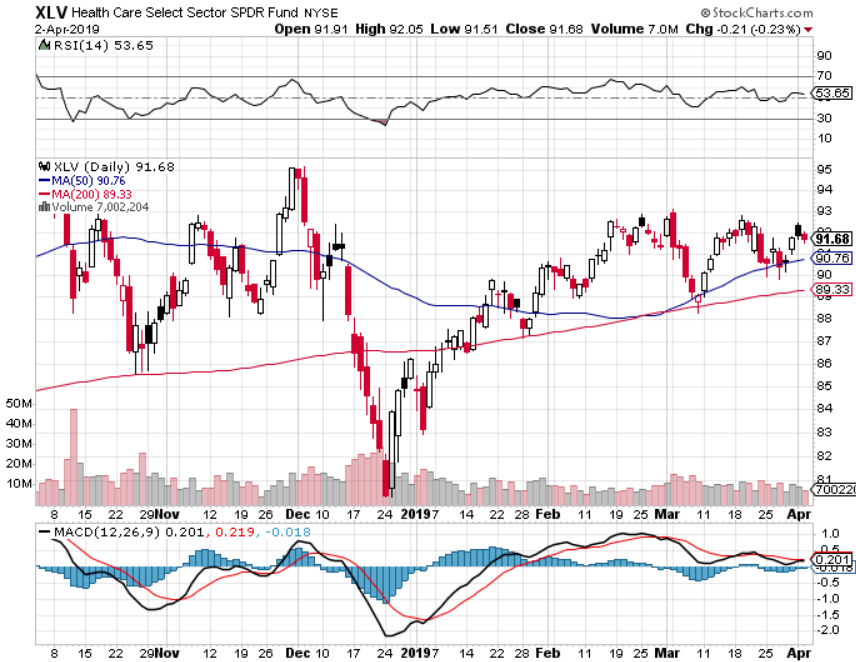 Goldman Sachs (GS)-Crushed by low rates
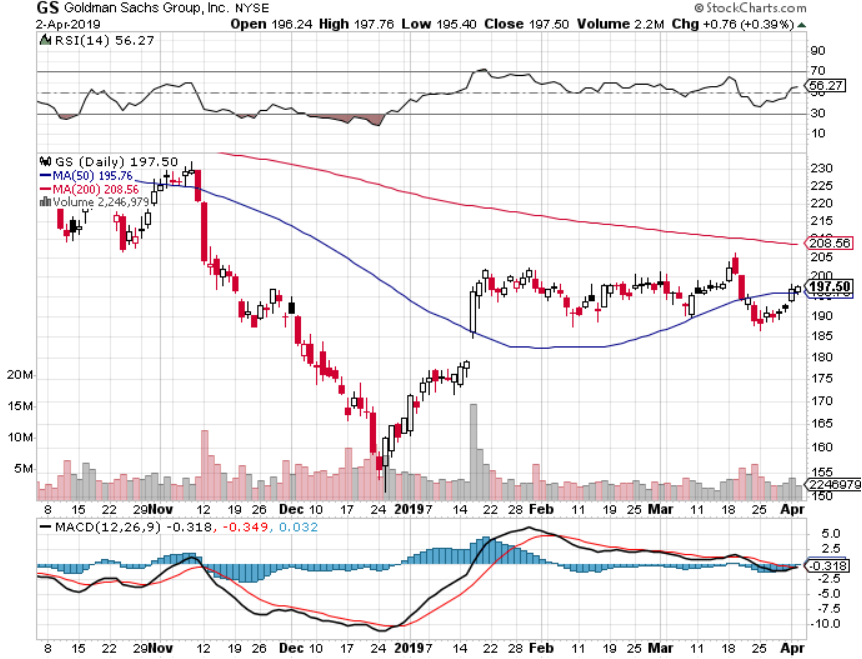 Palo Alto Networks (PANW)-Hacking never goes out of fashion
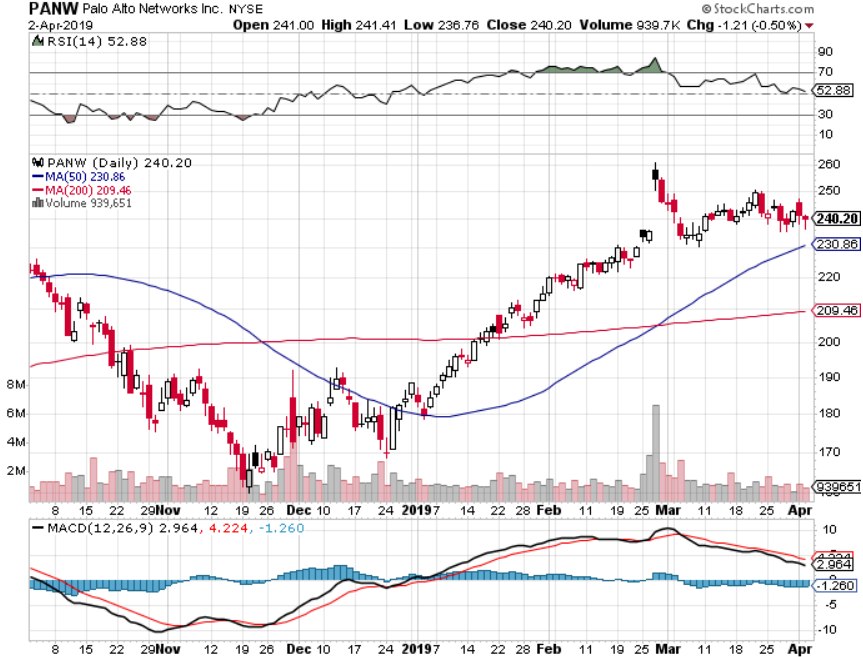 Consumer Discretionary SPDR (XLY)(DIS), (AMZN), (HD), (CMCSA), (MCD), (SBUX)
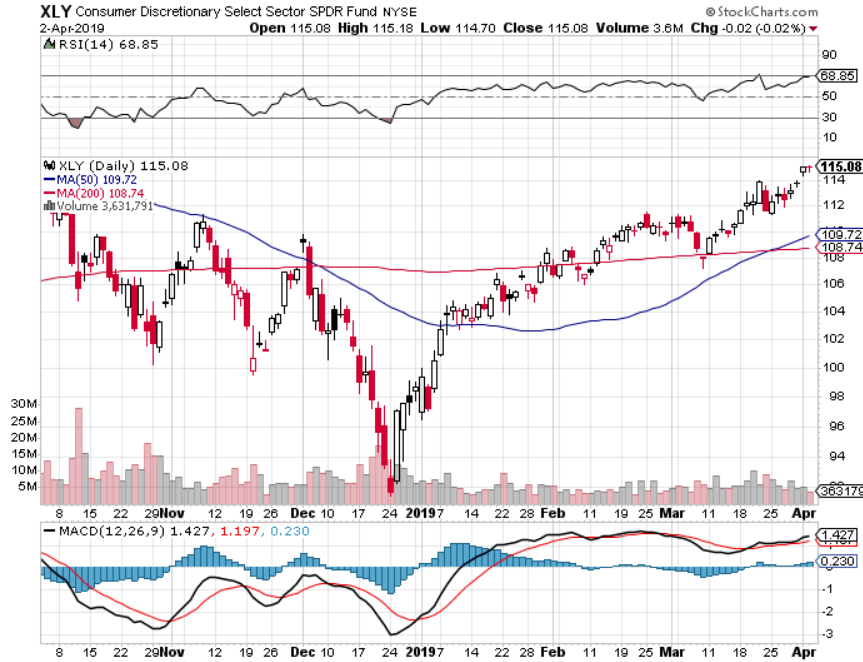 Europe Hedged Equity (HEDJ)-
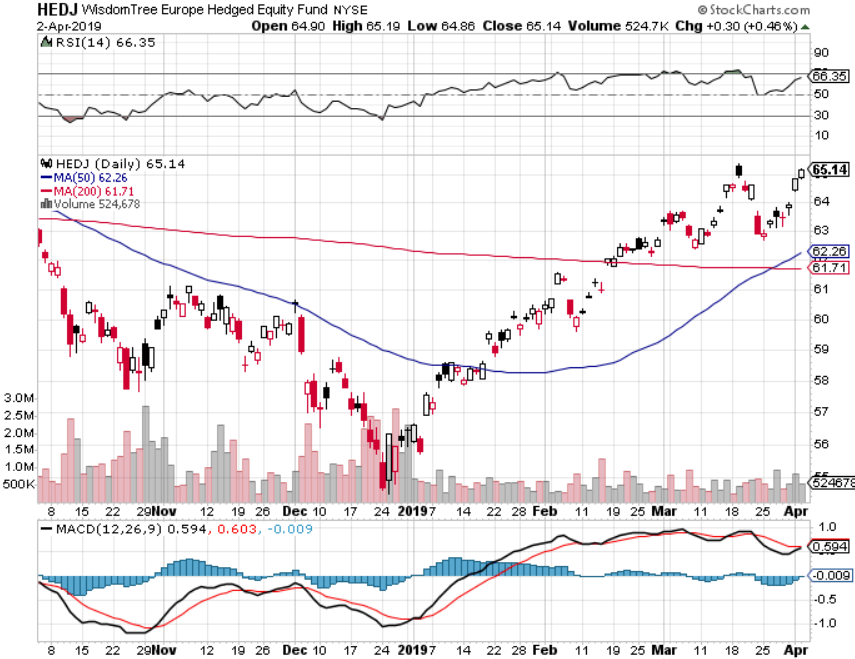 Japan (DXJ)-
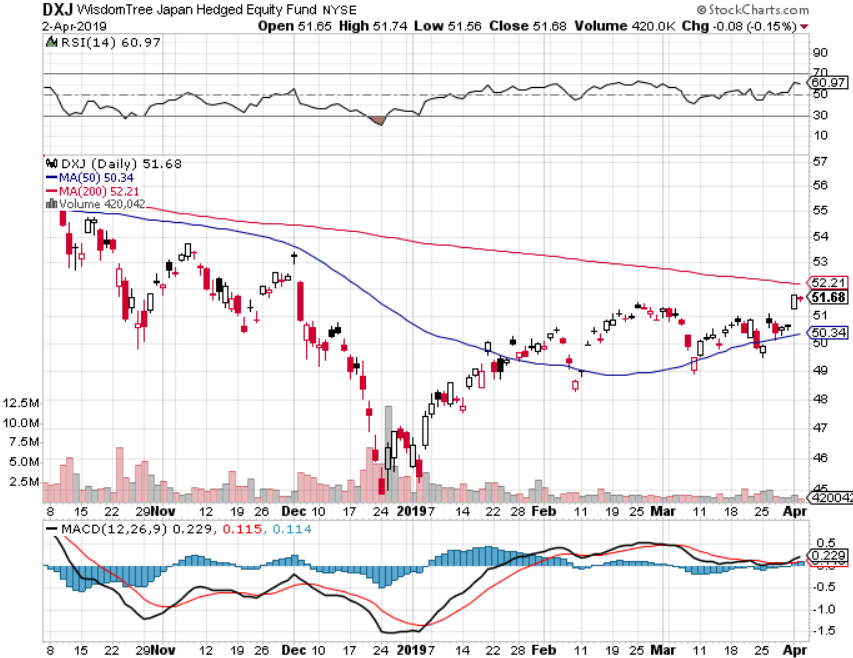 Emerging Markets (EEM)- Time to Buy on Weak Dollar
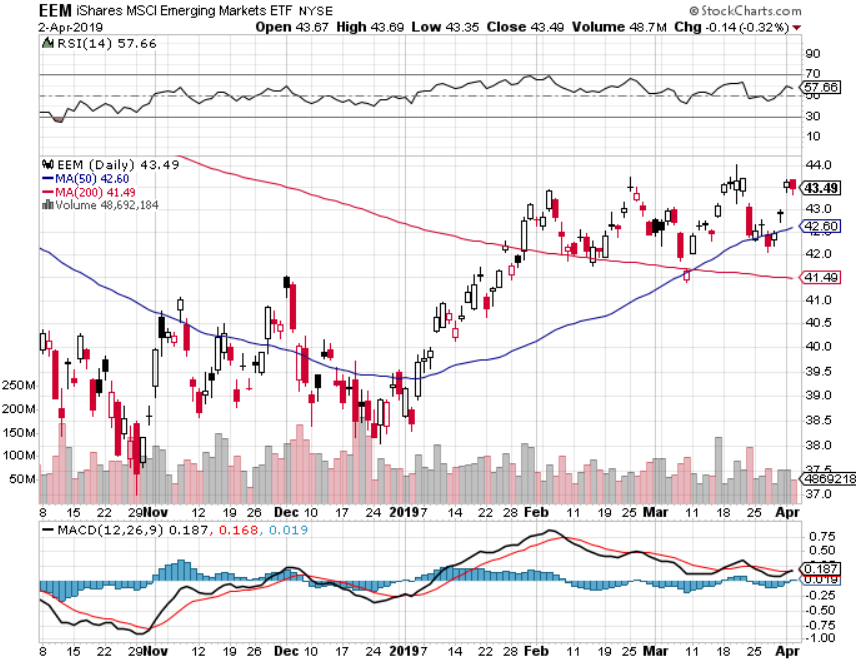 Bonds – Melt Up
*Bonds have moved into a new yield range of 2.25%-2.75%, may be stuck there for six months*The Existing Yield Inversion is Fake, recessions only occur when yield spikes create inversions* The Global Bond Short Covering Panic Continues, with ten-year US Treasury yields dropping to an eye popping 2.33%. Slowing global growth is to blame. *New highs in bond prices bring new lows in ten year yields*US rates are being pulled down by negative rates in Europe and Japan rather than pulled down from US economic weakness.*Foreign Investors Pour into the US Bond Market*German bund yields plunge to 0.0%, while Japan government bonds turn in a -0.05% yield
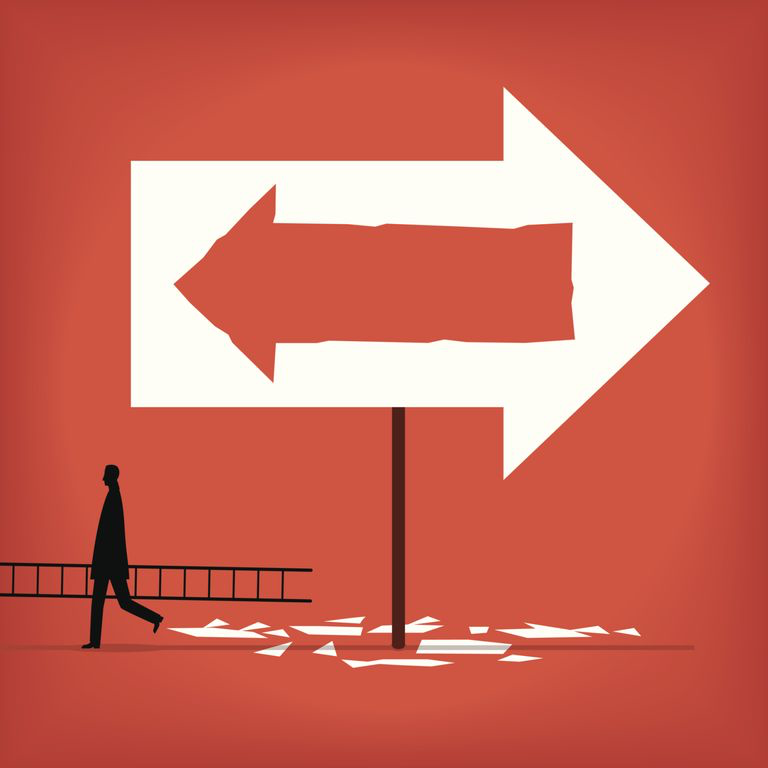 Treasury ETF (TLT) – Bottom of Rangelong 4/$128-$130 bear put spread- expires in 12 trading dayslong 3/$124-$126 put spread- expired at maximum profit pointExpiration of long 2/$124-$126 put spread at maximum profit pointtook profits on long 2/$125-$128 call spread againtook profits on long 1/$124-$127 call spreadtook profits on long 2/$125-$128 call spread
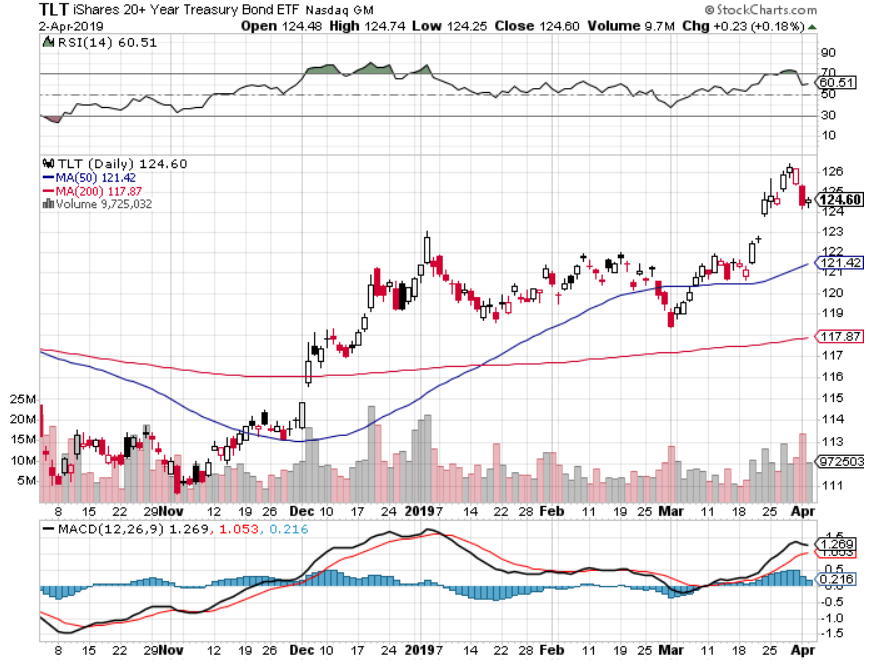 Ten Year Treasury Yield ($TNX) 2.50%Breakdown
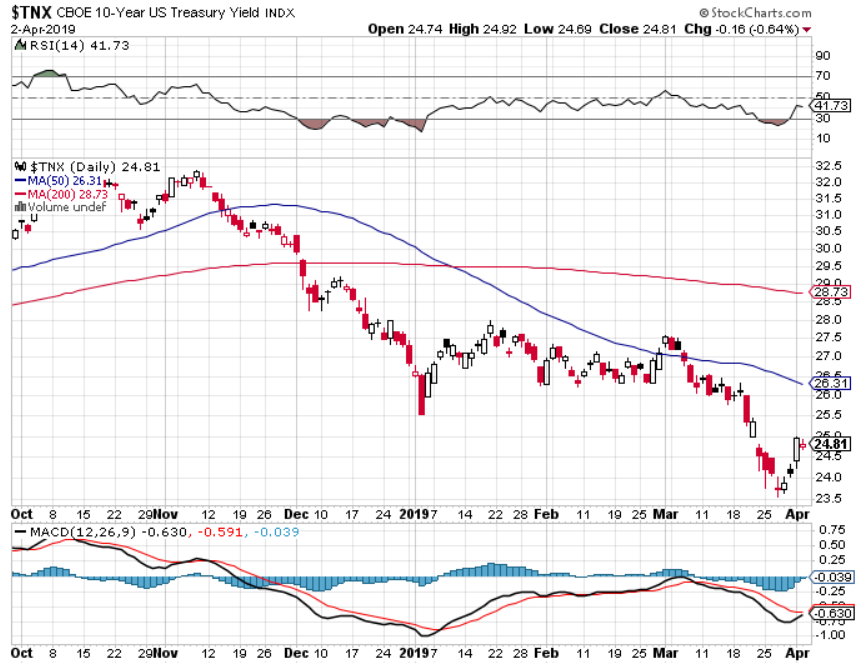 Junk Bonds (HYG) 5.27% Yield
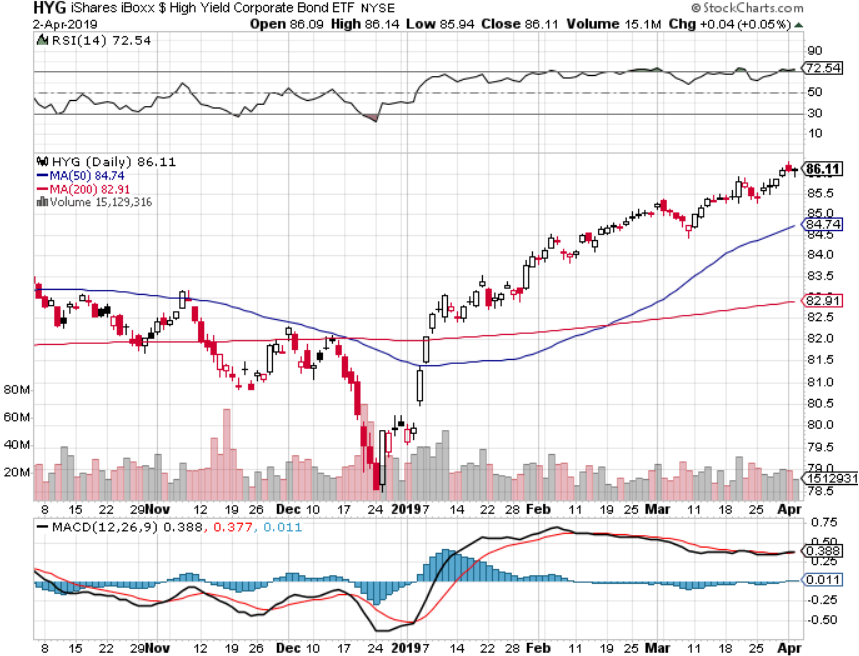 2X Short Treasuries (TBT)-Buy Territory
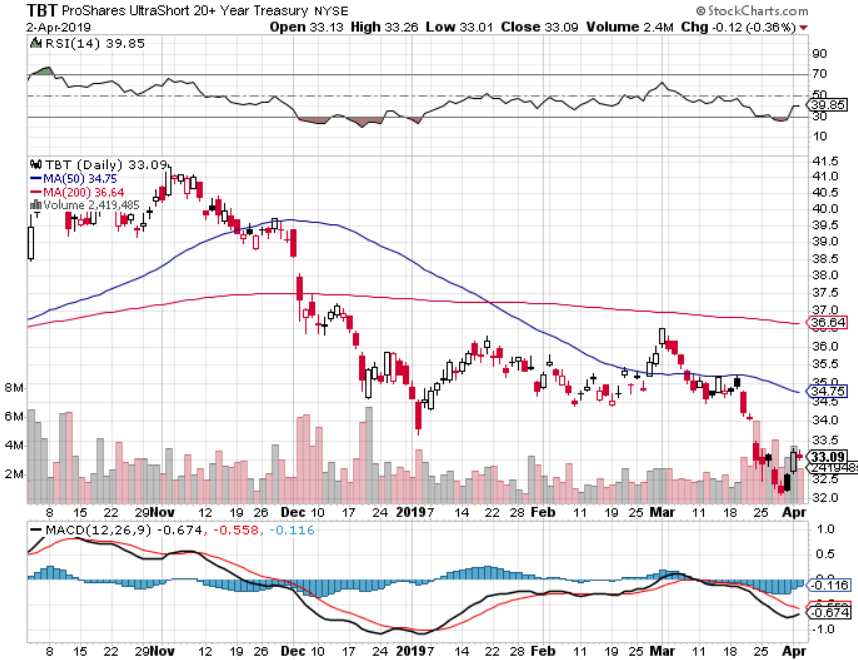 Emerging Market Debt (ELD) 5.92% Yield-
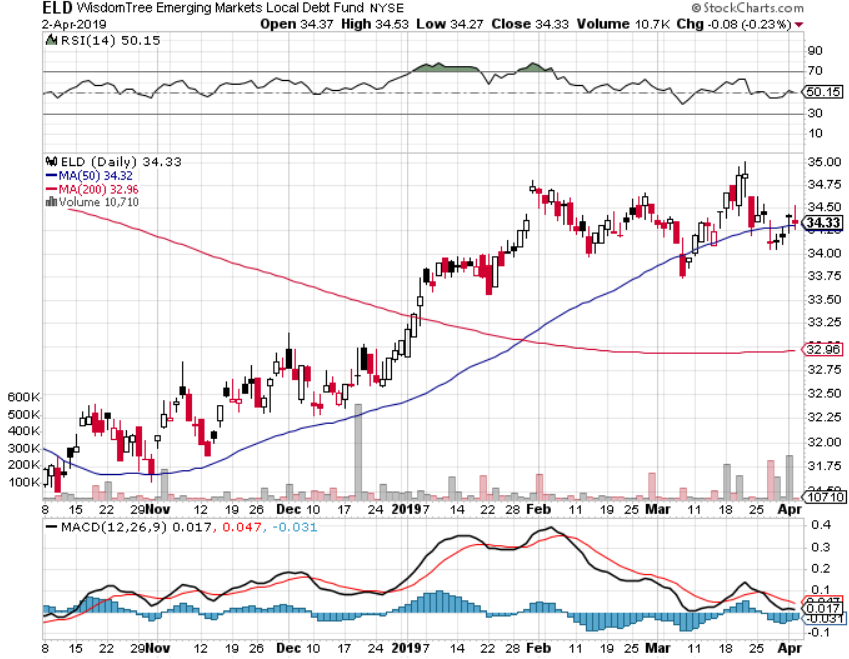 Municipal Bonds (MUB)-2.26%  Mix of AAA, AA, and A rated bonds
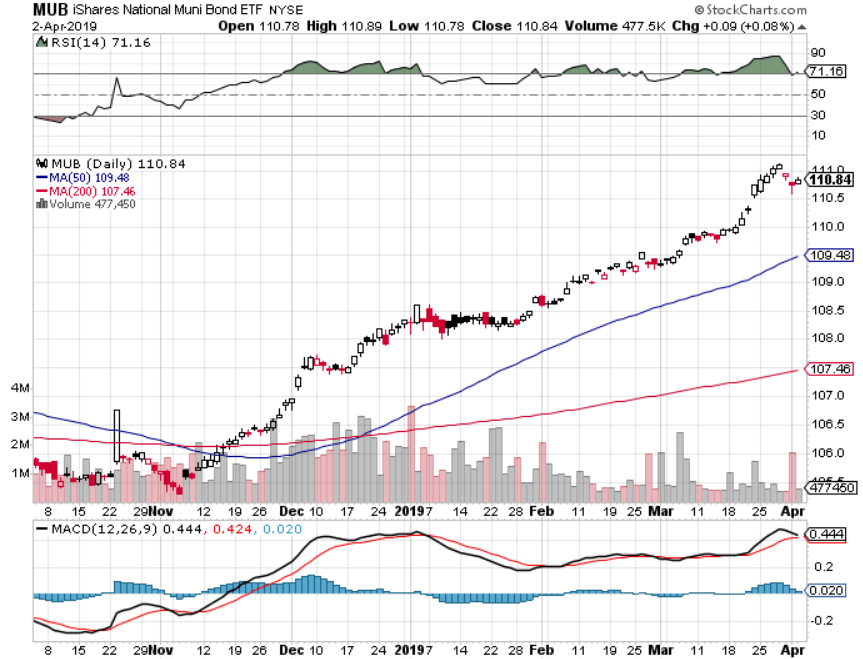 Foreign Currencies – Probing Lows
*US dollar still hanging on to highs on the back of huge foreign buying*Demolishes all weak dollar plays*British pound hanging on to hopes of outright Brexit fail*Massive Chinese economic stimulus lets Yuan maintain highs*Bitcoin hits new highs of the year in Venezuelan crisis*Bottom Line: stand aside
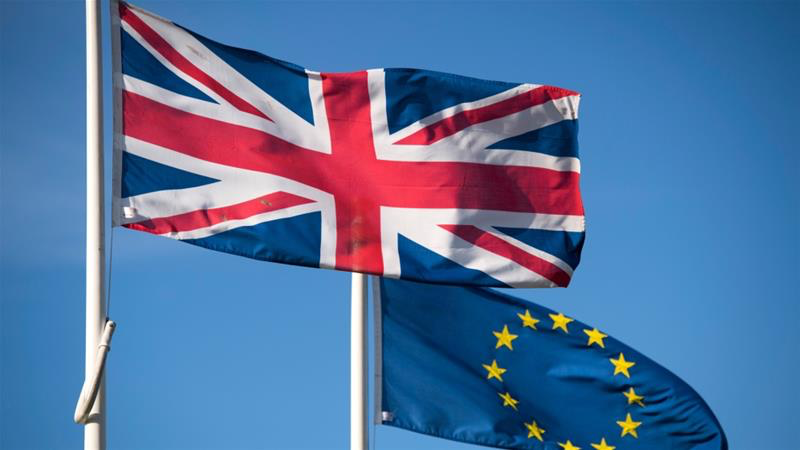 Japanese Yen (FXY), (YCS)
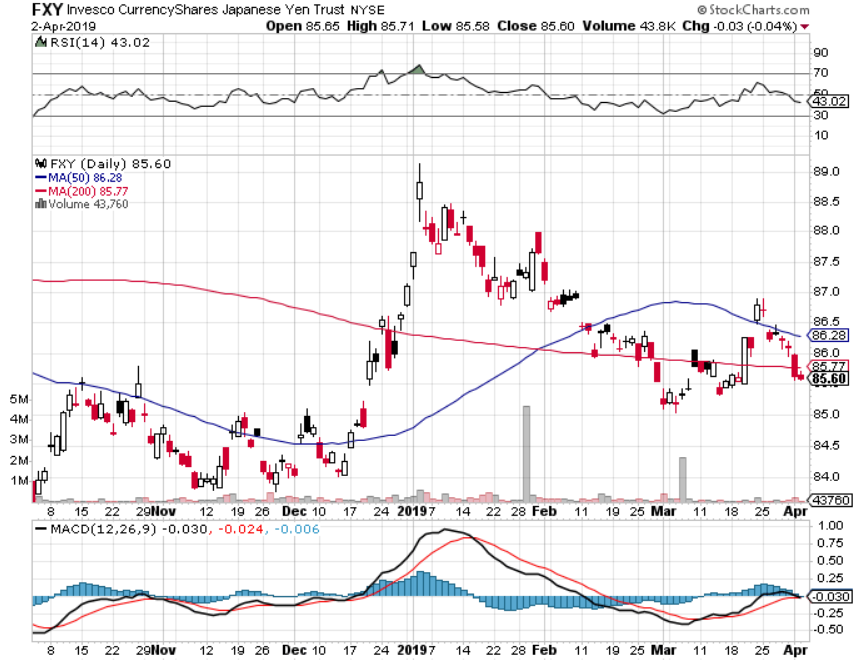 Euro ($XEU), (FXE), (EUO)- Trying to Break Downlong 2/$105-$108 call spread
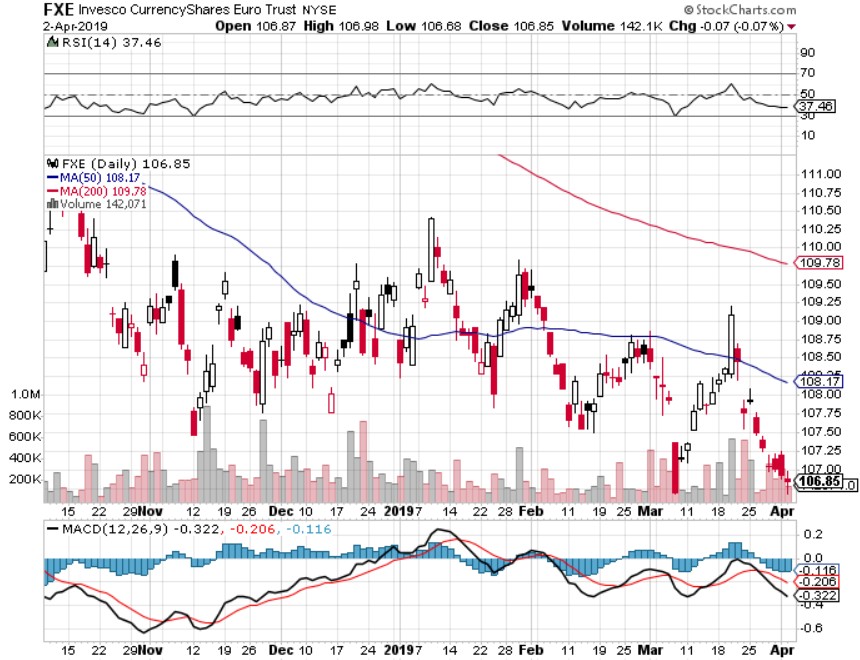 Australian Dollar (FXA)-
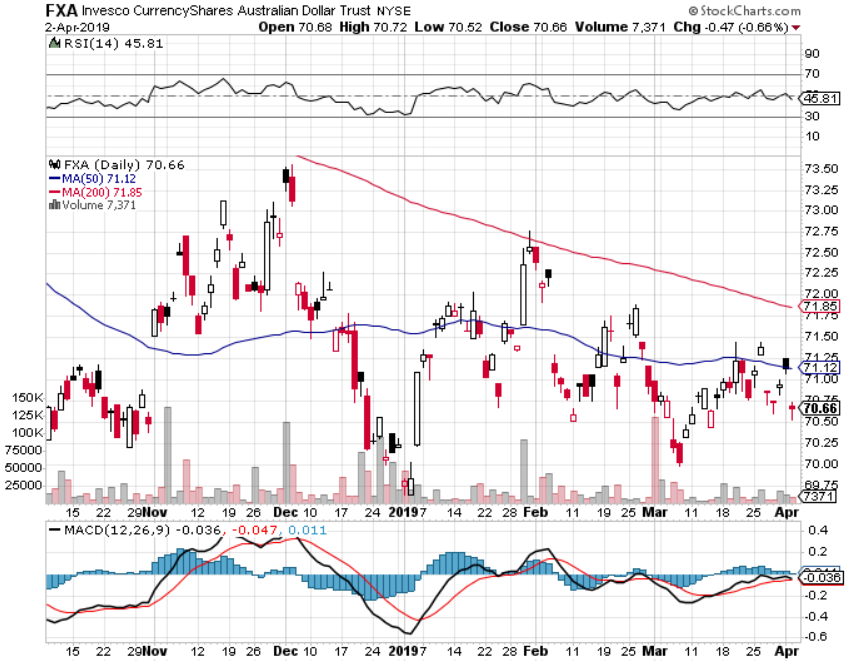 Emerging Market Currencies (CEW)
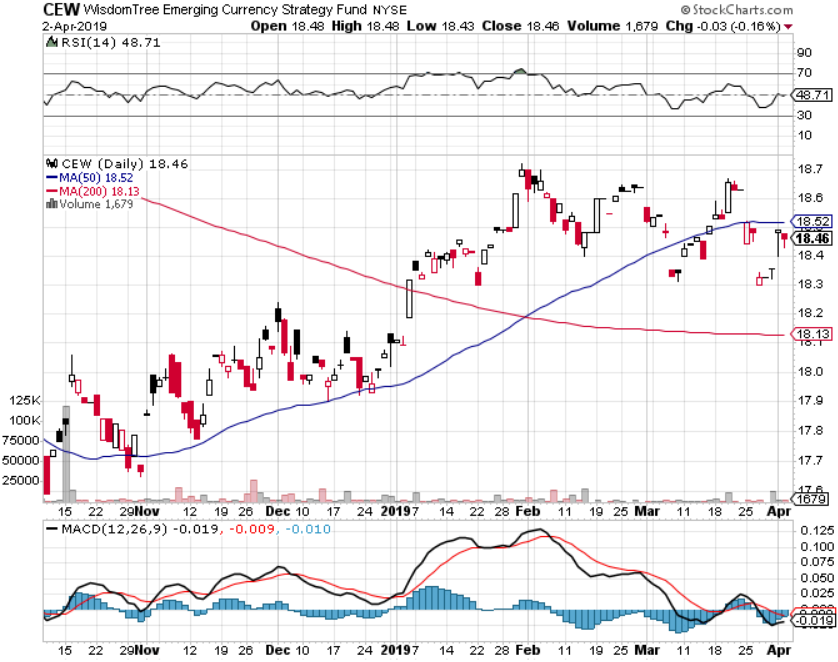 Chinese Yuan- (CYB)-
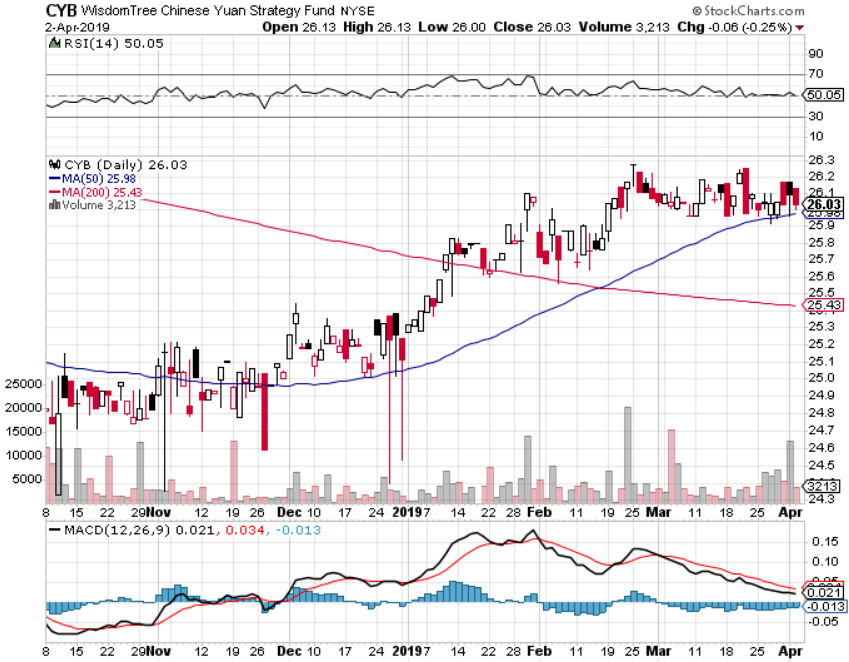 Bitcoin- 45% RallyVenezuela collapse is creating demand
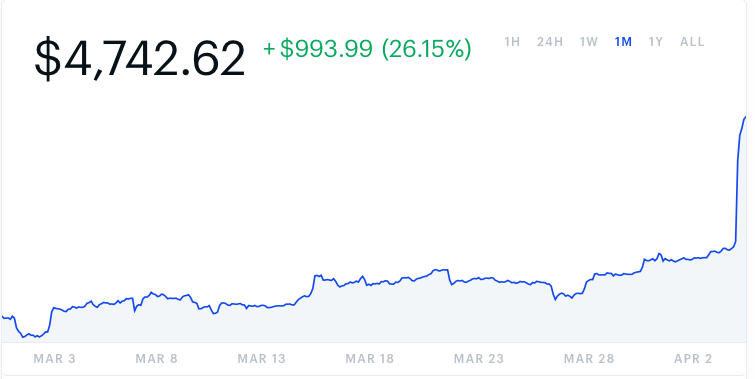 Energy –
*Oil pushed up to new one year highs, putting $70 a barrel within range*Russian production down 153,000 b/d in six months, targeting 228,000*Baker-Hughes rig count falls to a one year low at 816*Front month futures contracts in backwardation, which is always bullish for prices*Saudi Aramco announced $81 billion in profits last year, making it the world’smost profitable company, in a dress upfor going public*Bottom Line: Buy the dips
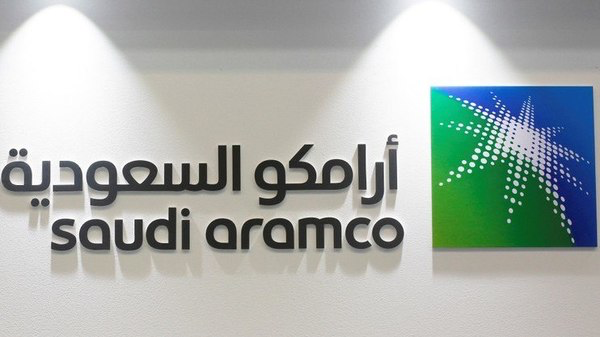 Oil-Bouncing
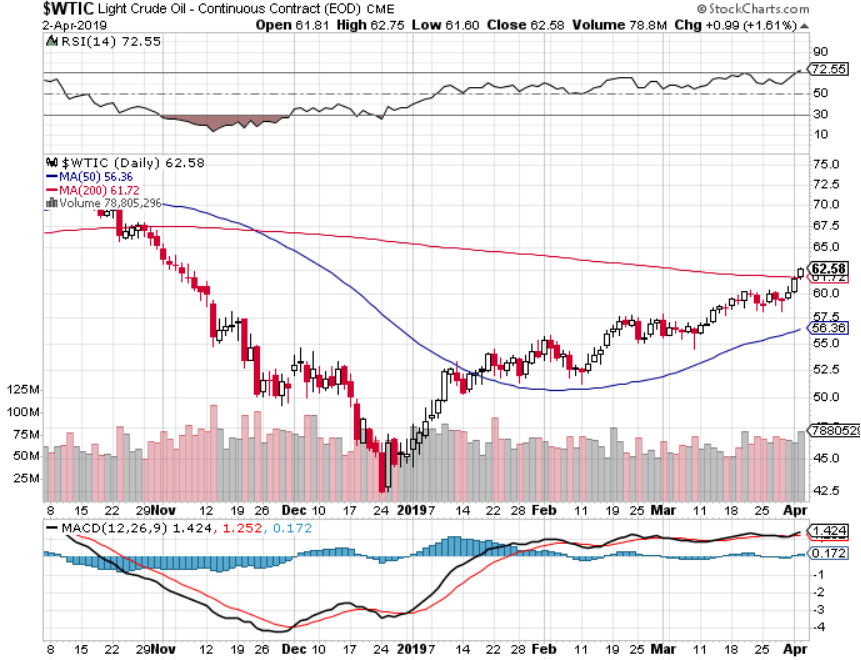 United States Oil Fund (USO)
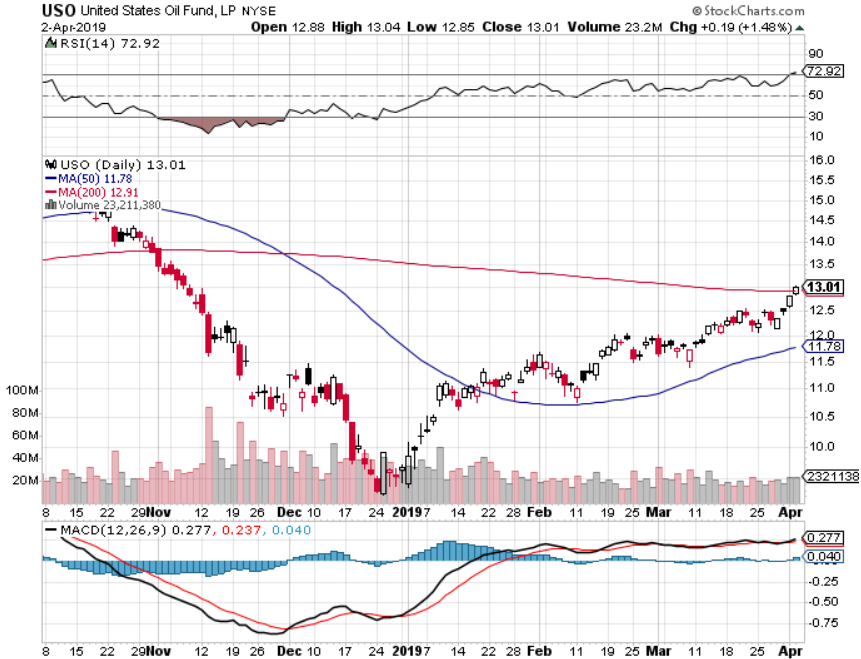 Energy Select Sector SPDR (XLE)-No Performance!(XOM), (CVX), (SLB), (KMI), (EOG), (COP)
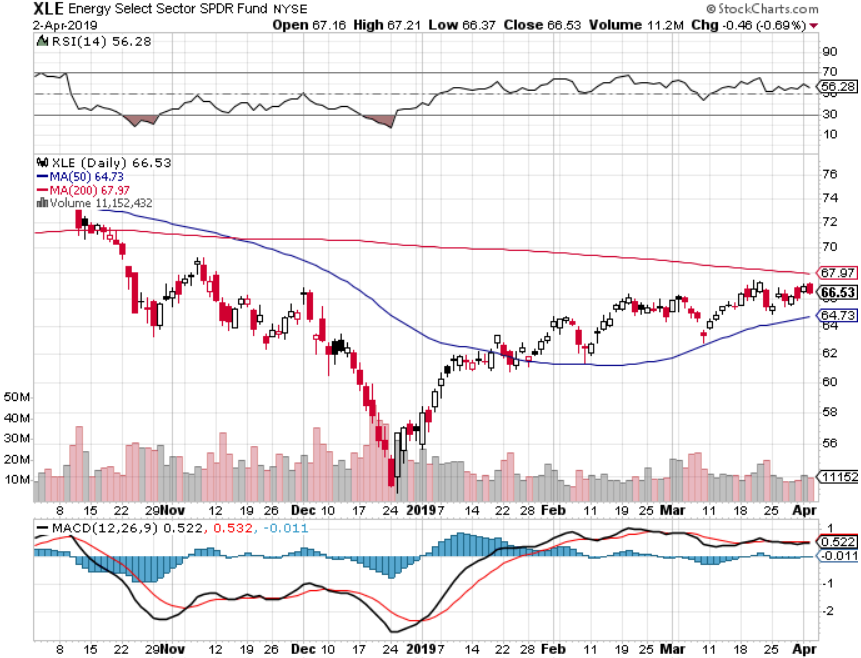 Halliburton (HAL)-
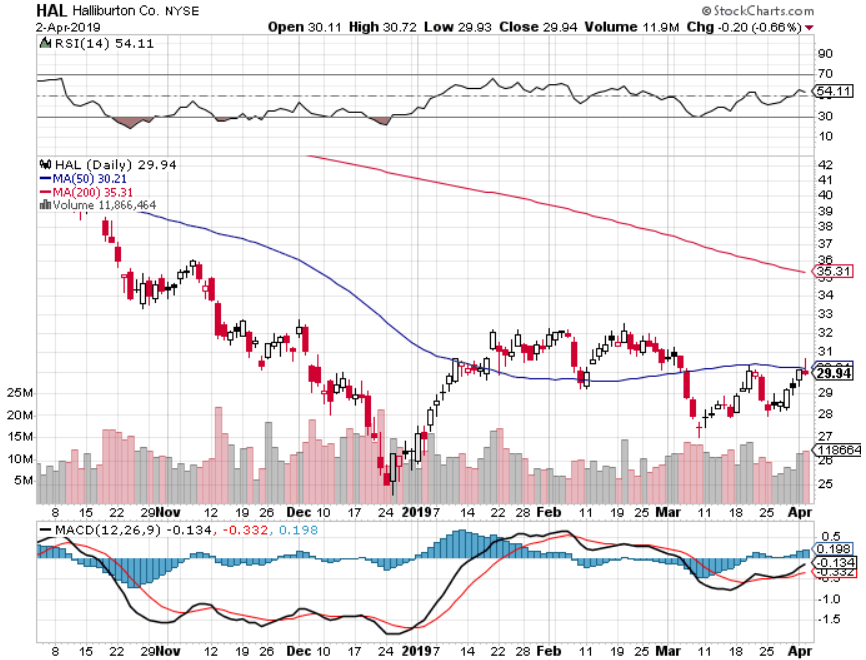 Natural Gas (UNG)-Major Hedge Fund Blow Up
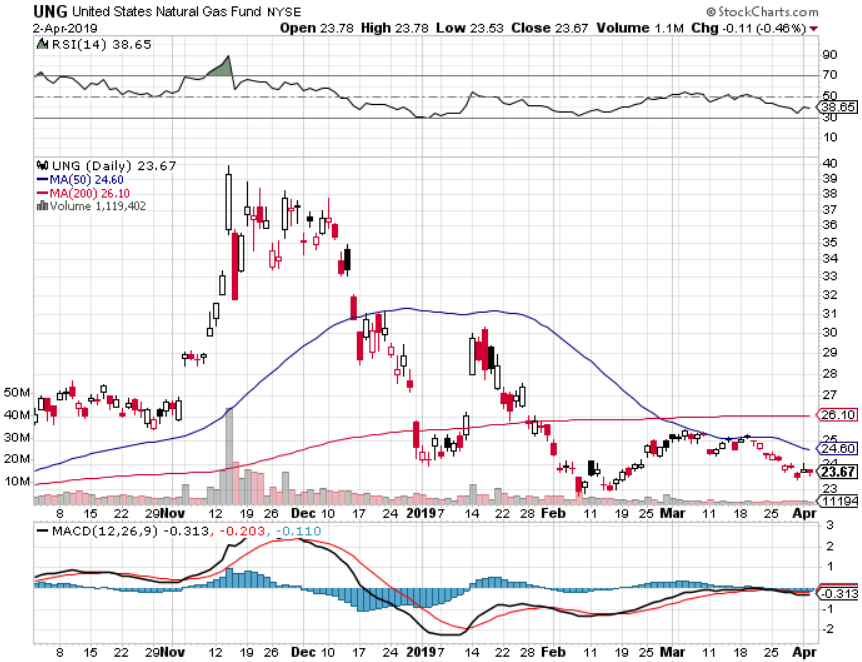 Copper (COPX)- Upside breakoutTrade War Deal Coming
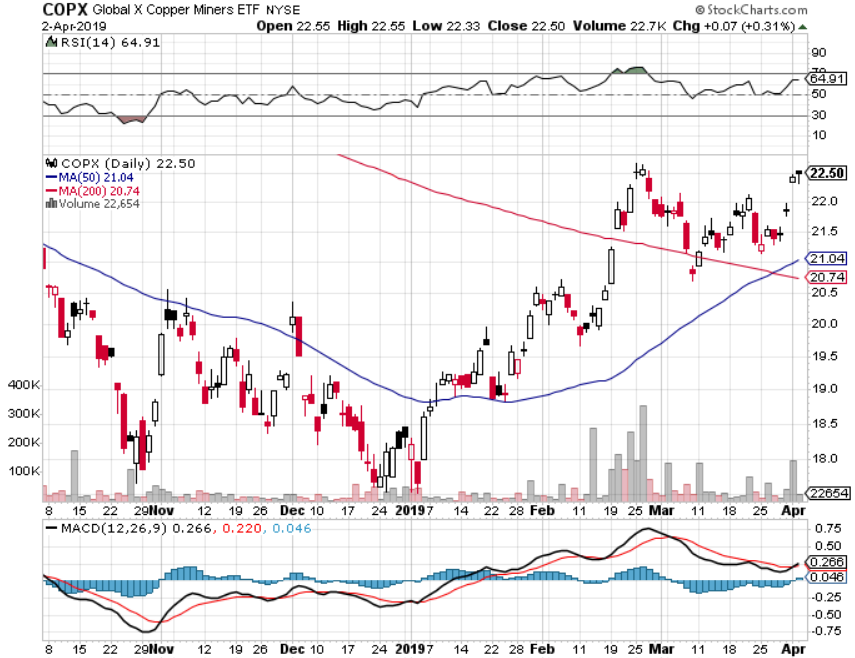 Precious Metals – Stock Attack
*Suddenly, large amounts of capital are being shifted out of gold into US stocks*Turkey has joined Venezuela in dumping gold reserves, dumping $10 billion in one month to stabilize the Turkish lira*Big stop loss sell order at $1,285 an ounce*Central bank buying continues in major way as most foreign governments see Trump economic policies blowing up*However, the long term trend is intact until the Fed starts raising rates again.*Stand aside
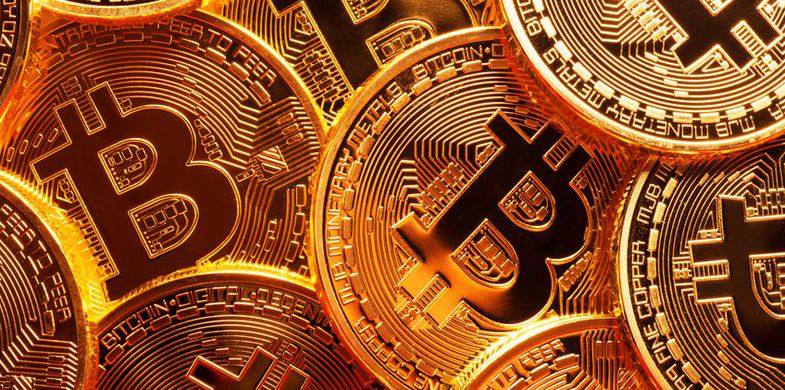 Gold (GLD)- The flight to safety bid is comingStopped out of 3/$119-$122 vertical bull call spread
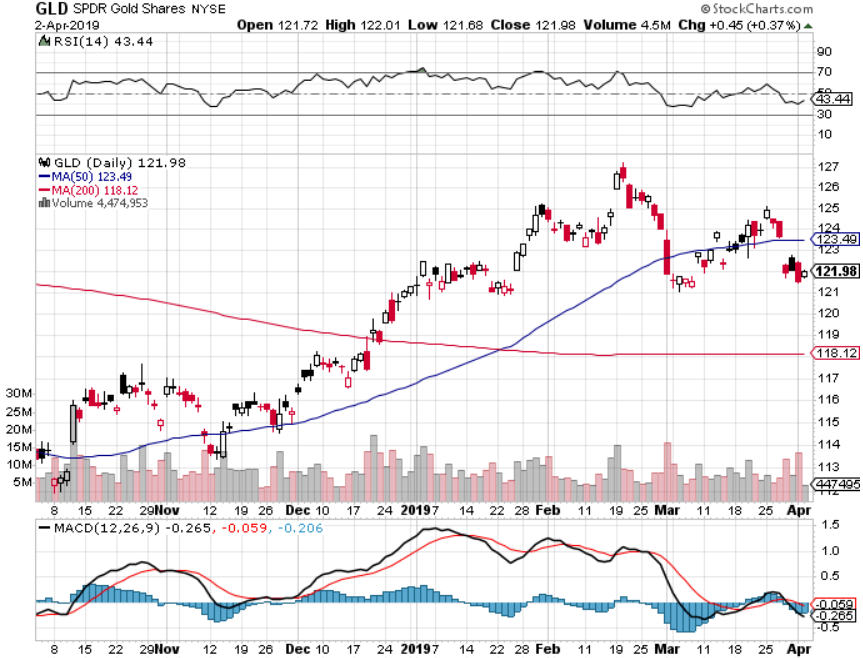 Market Vectors Gold Miners ETF- (GDX) – Yikes!
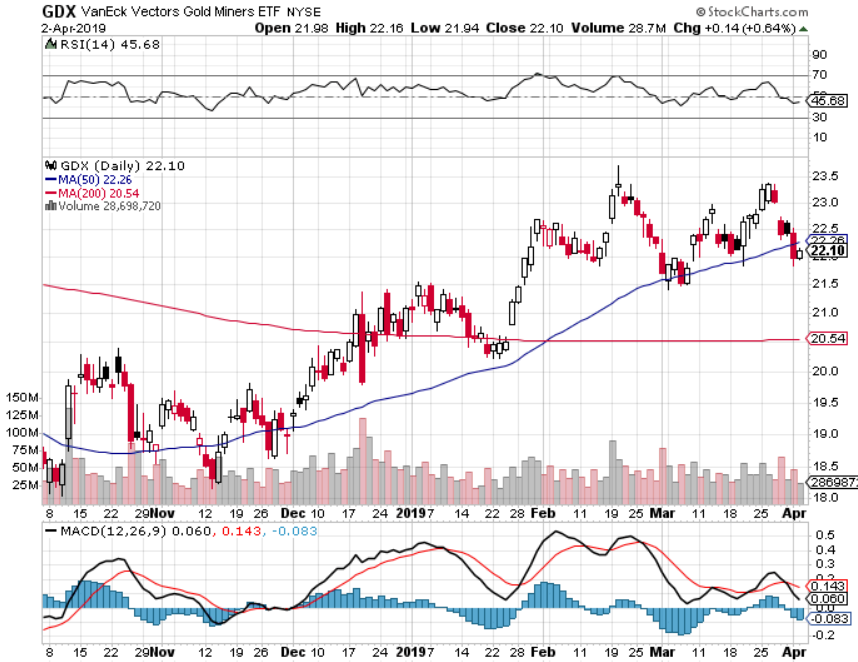 Barrick Gold (GOLD)
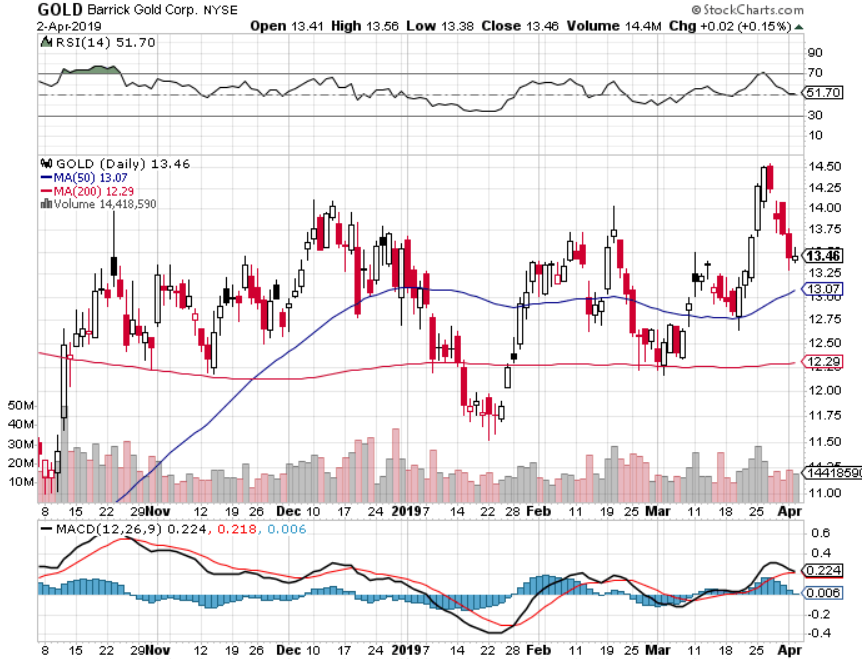 Newmont Mining- (NEM)-
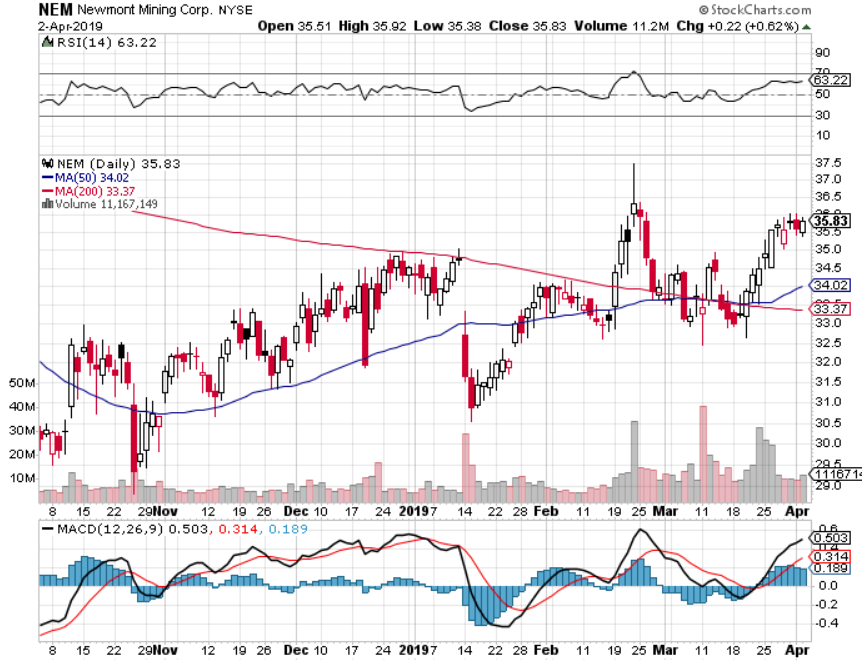 Palladium - (PALL)-
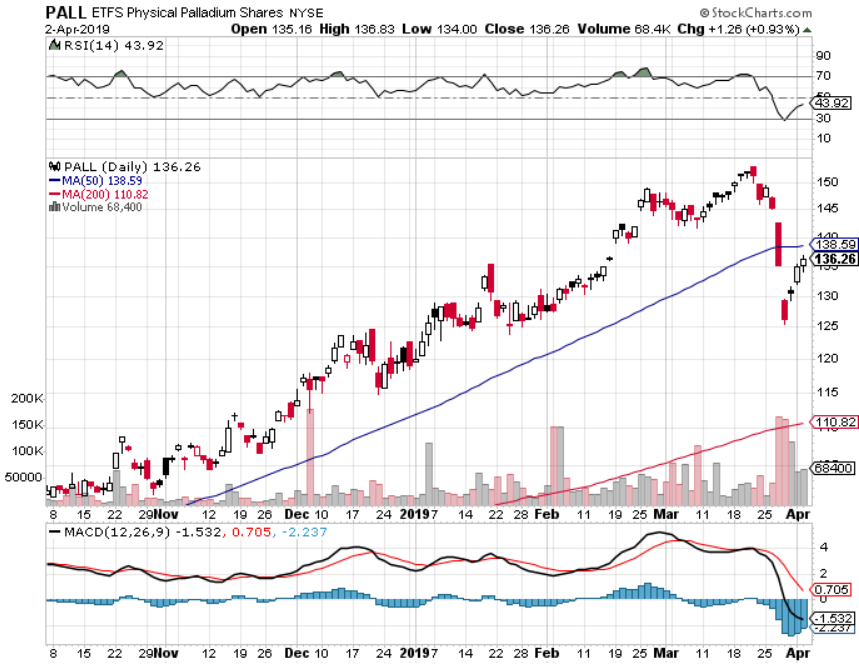 Freeport McMoRan - (FCX)-took profits on long 4/$10-$11 call spreadtook profits on short 4/$114 calls
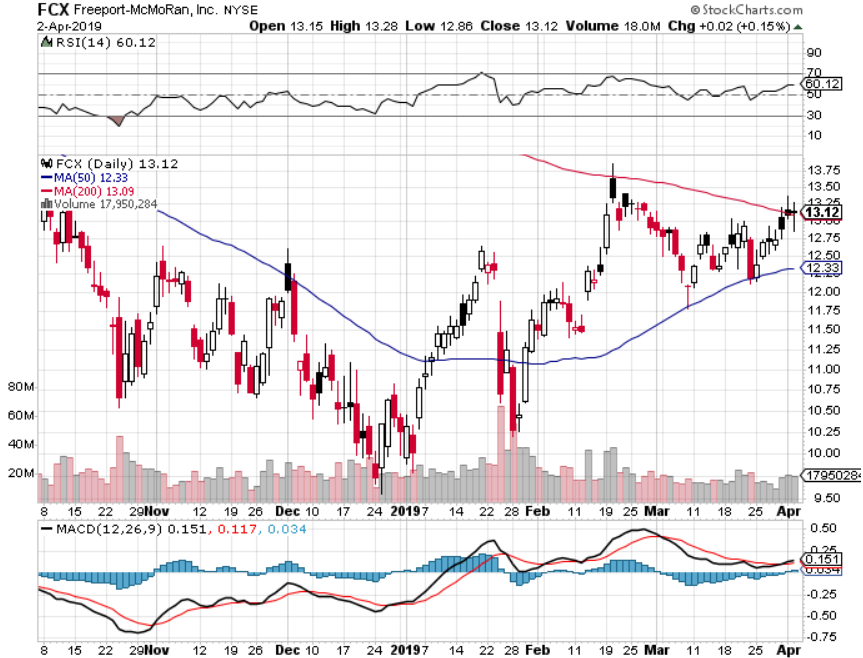 Real Estate – Light at the end of the Tunnel?
*Home Price Appreciation Hits a Four Year Low *February US Existing Home Sales Jump 11.8% as ultra low interest rates return and weather improves, will it rescue the spring selling season? *February Housing Starts drop 8.7%, *30 year fixed rate loan drops to 4.23%*December S&P 500 Case-Shiller drops to 4.2%,annual gain, the lowest gain in 4 years*Bottom Line: Stand aside for a tradebut buy for long term investment
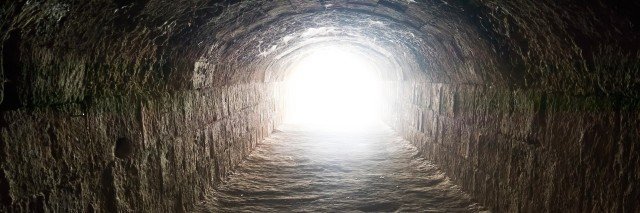 December Corelogic S&P Case Shiller Home Price IndexLas Vegas (11.4%), Phoenix (8%), and Atlanta (5.9%) showing biggest gains
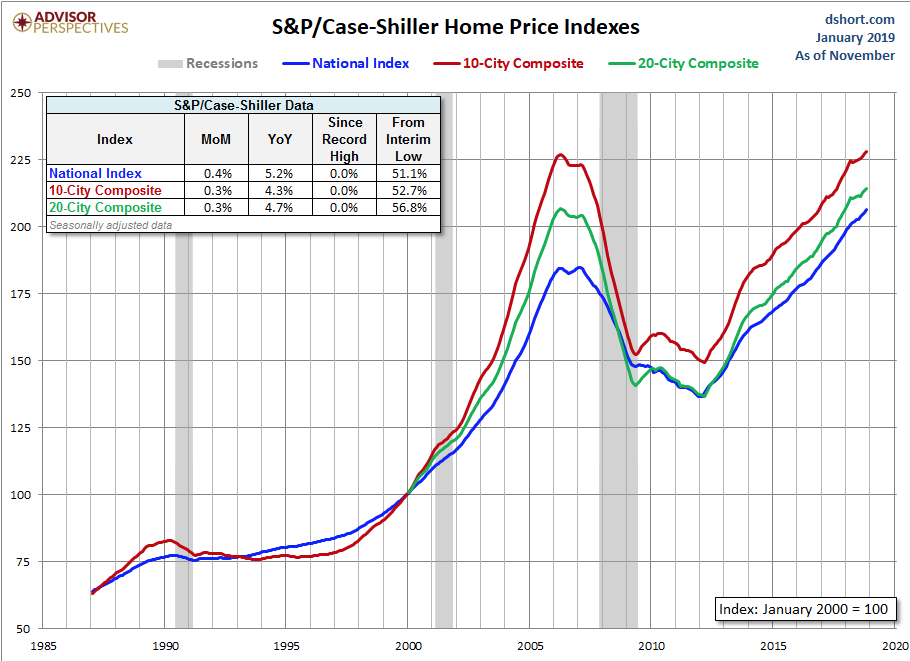 Tradingeconomics.com
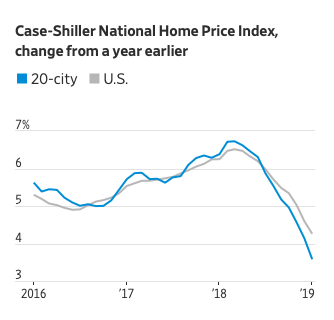 Simon Property Group (SPG)-
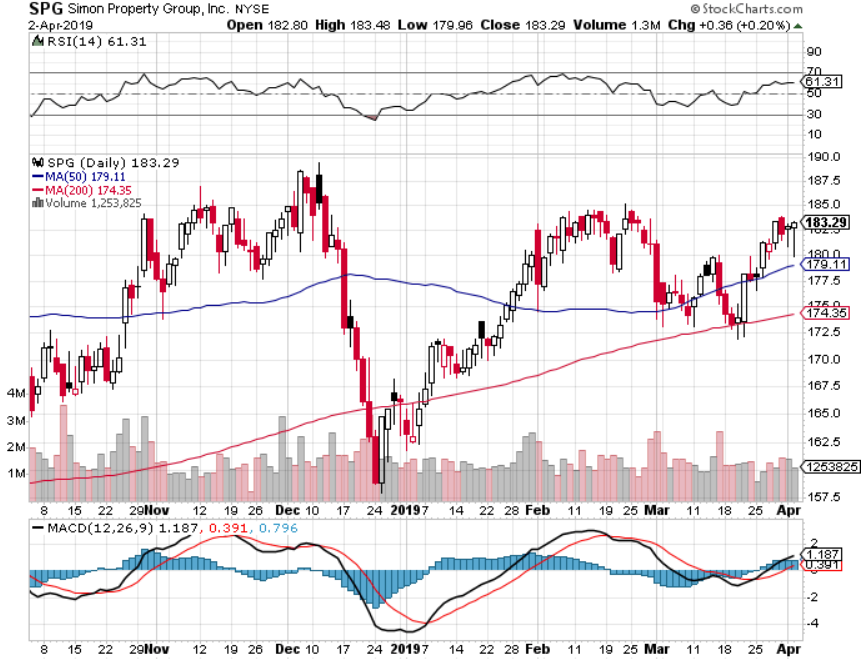 US Home Construction Index (ITB)(DHI), (LEN), (PHM), (TOL), (NVR)
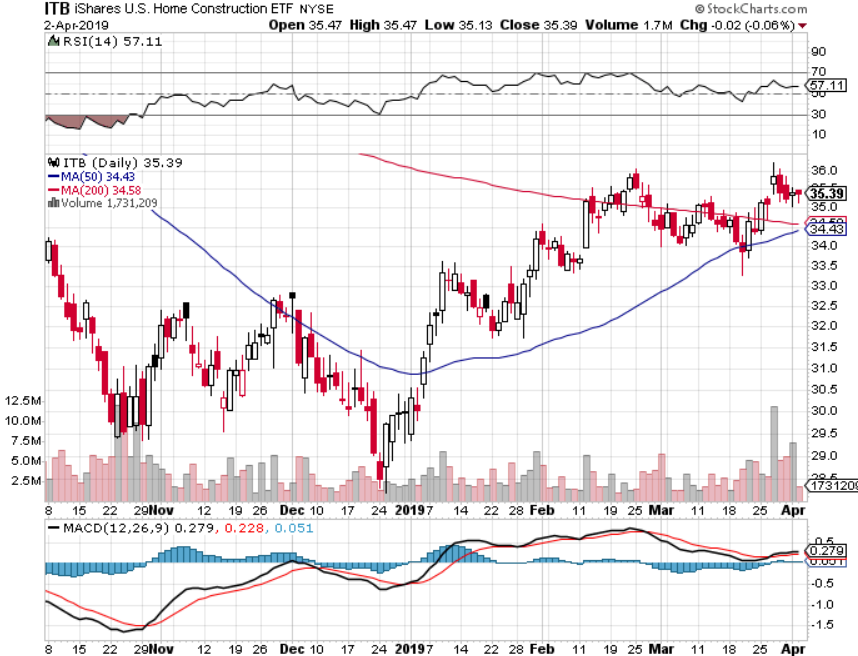 Trade Sheet-So What Do We Do About All This?
*Stocks-buy dips*Bonds-sell rallies*Commodities-buy dips*Currencies-stand aside*Precious Metals – stand aside*Volatility-buy dips to $12*Real estate-stand aside
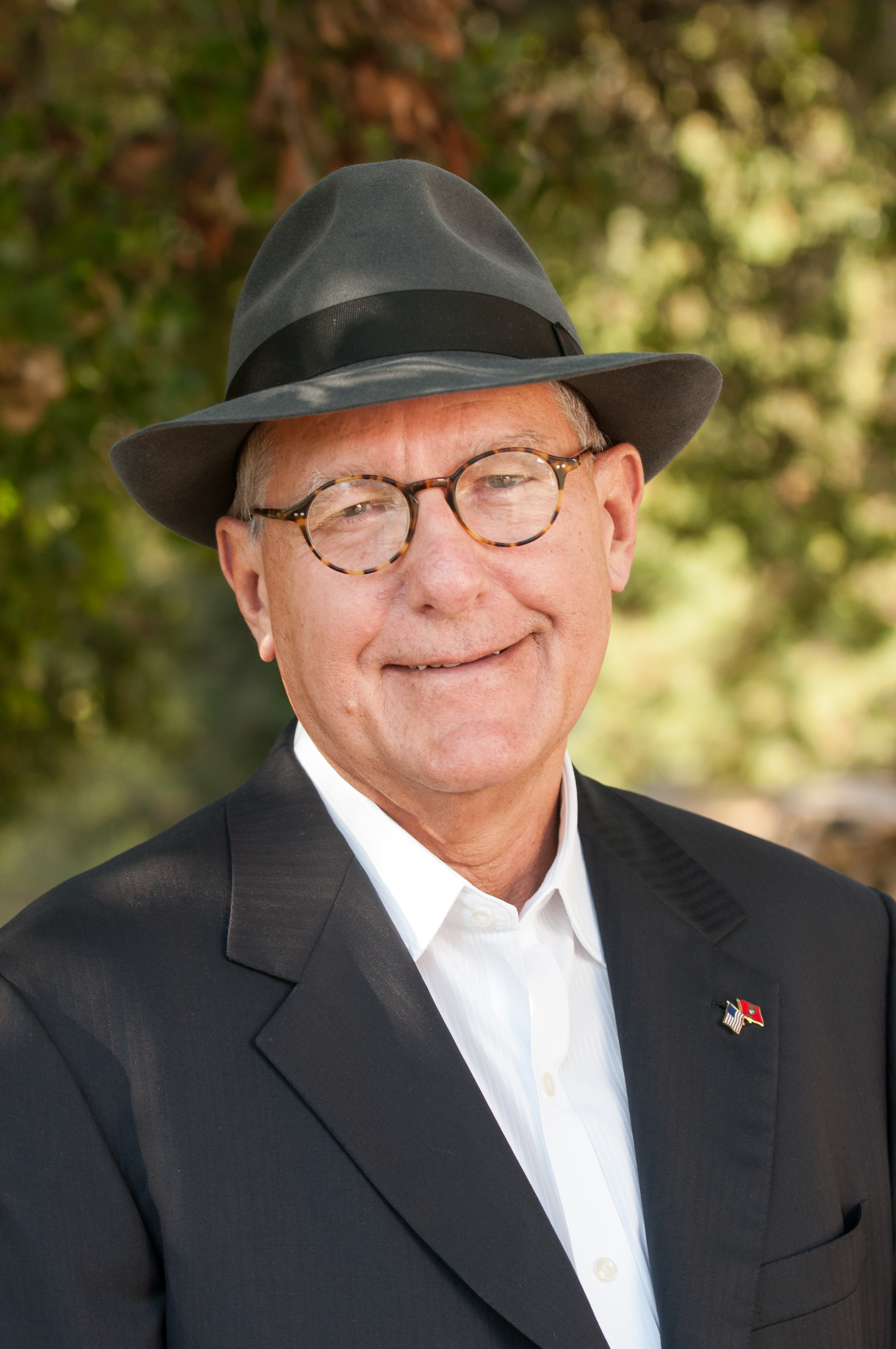 Next Strategy Webinar 12:00 EST Wednesday, April 17,www.madhedgefundtrader.com email me at support@madhedgefundtrader.com
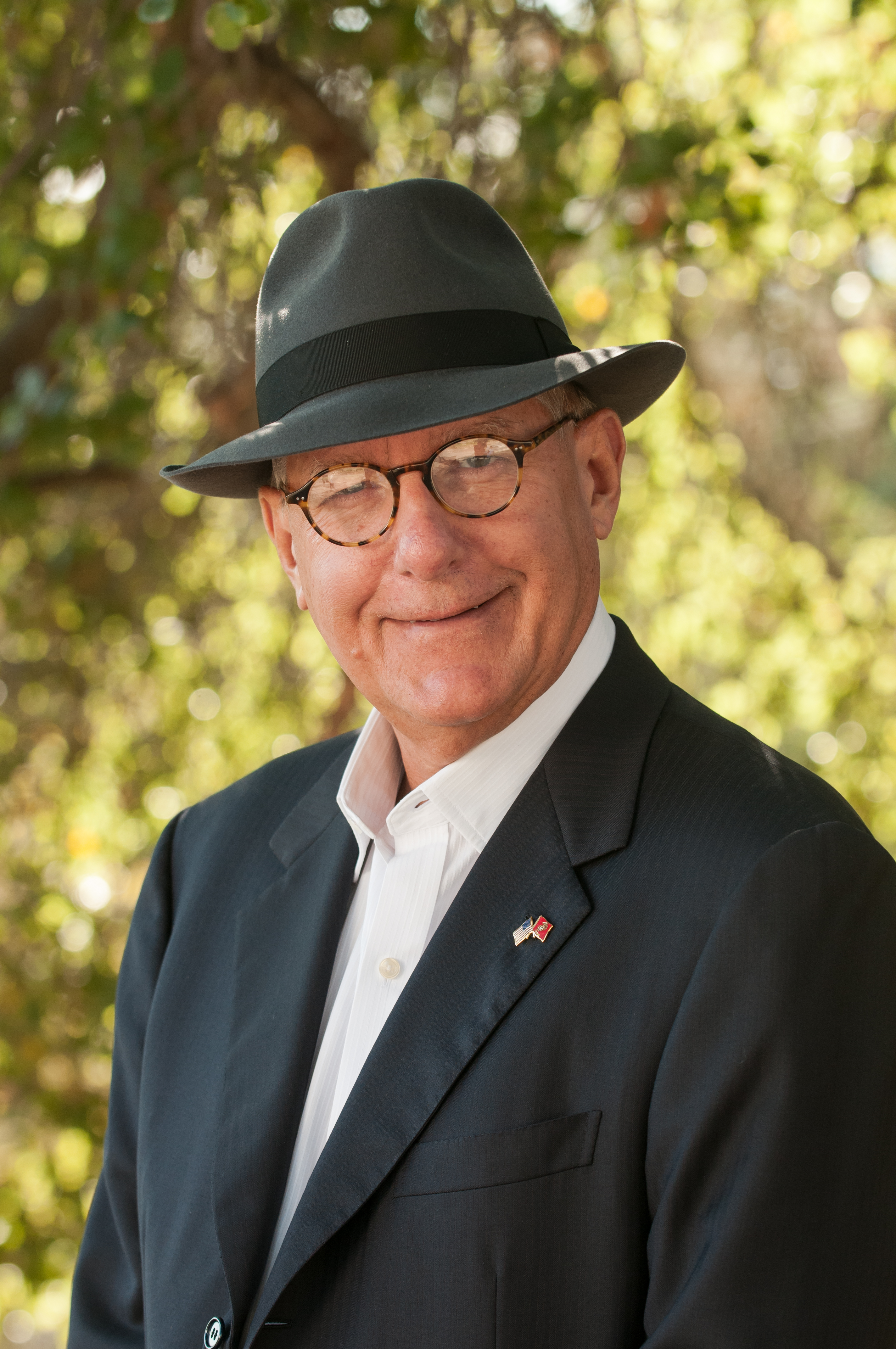 Good Luck and Good Trading!